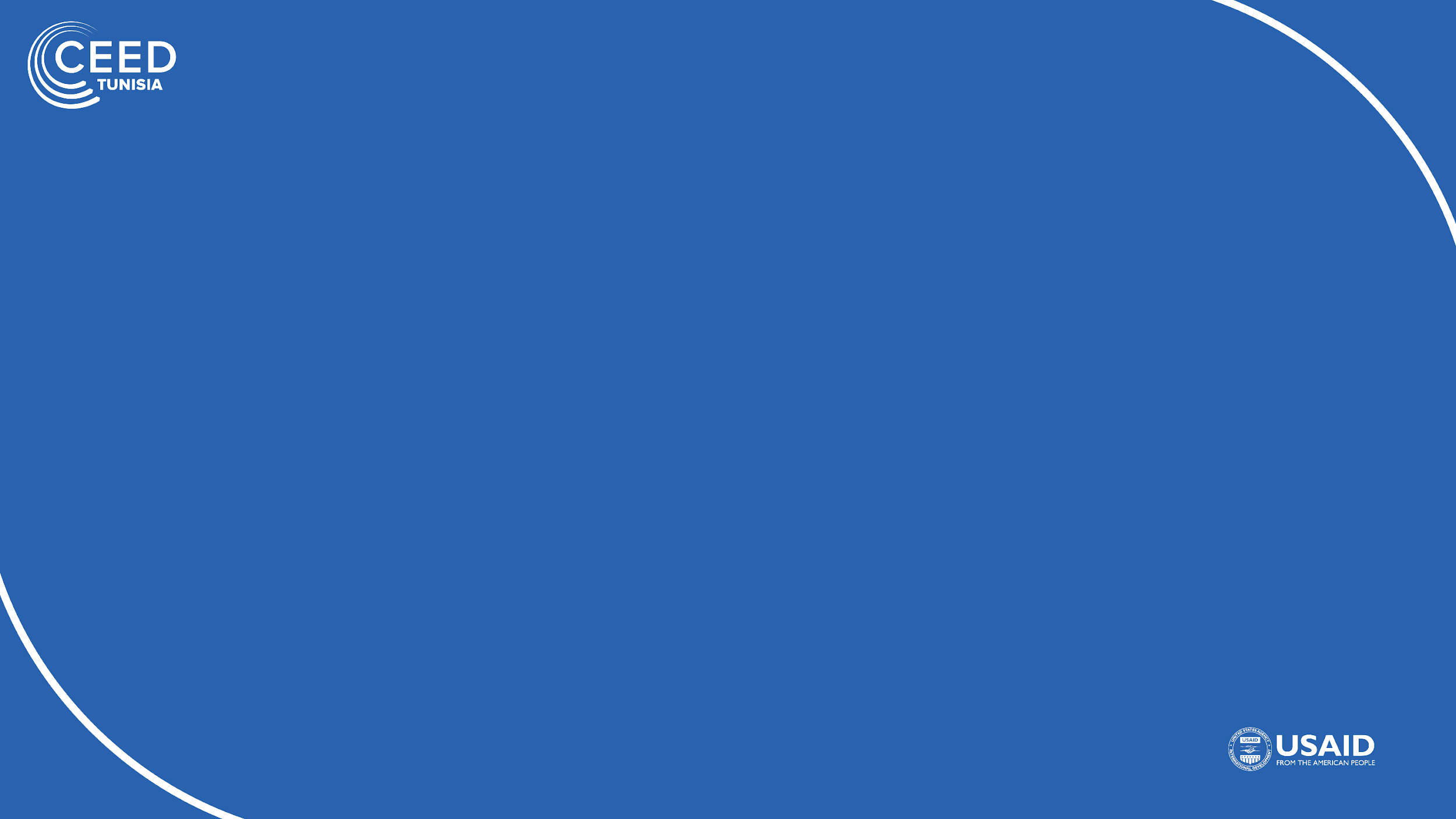 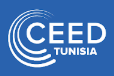 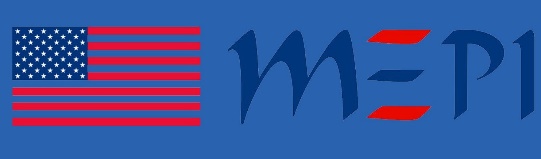 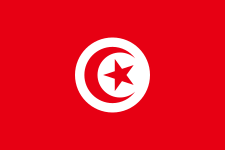 Fintech Catalyst
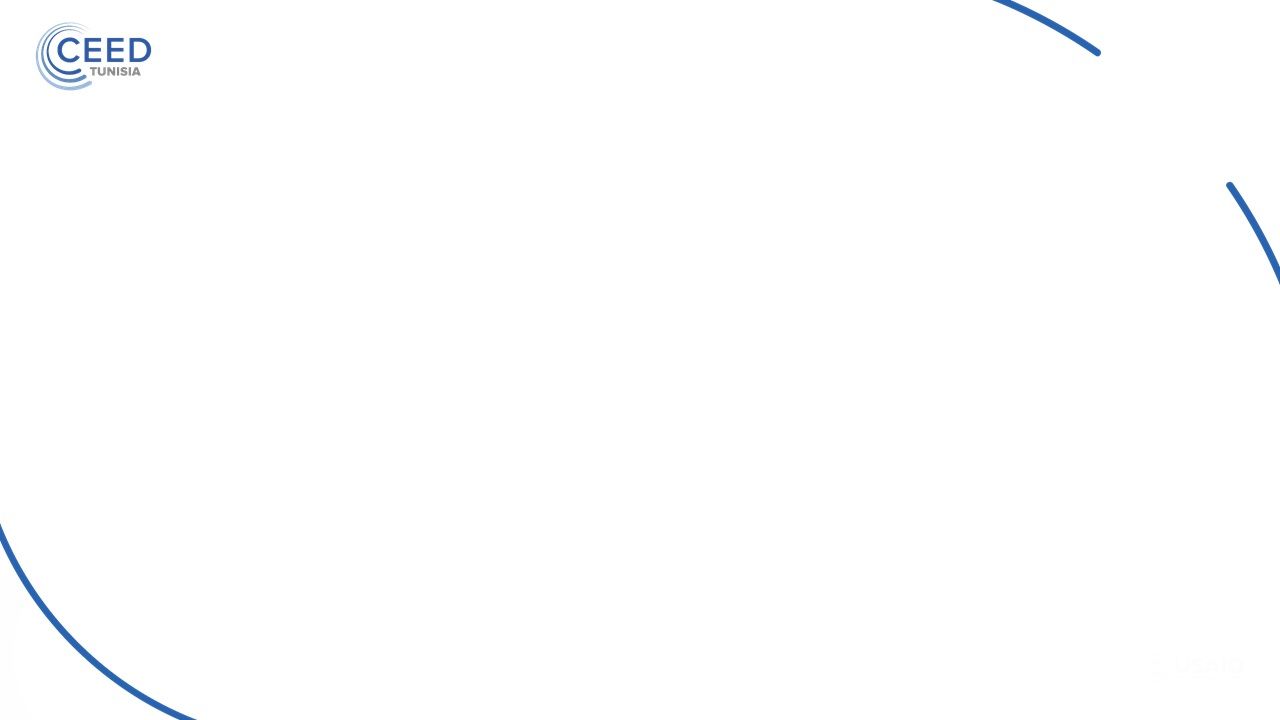 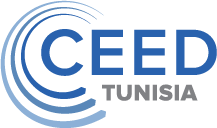 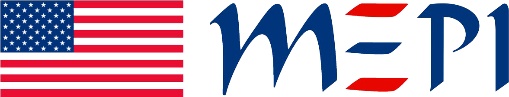 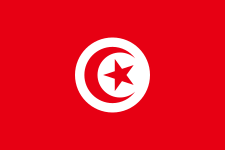 PITCHER MON PROJET
Mis enoeuvre et en pratique par:
Olfa Fadhel Khalil
Experte en Stratégie Humaine des Organisations  Consultante-Coach Professionnelle
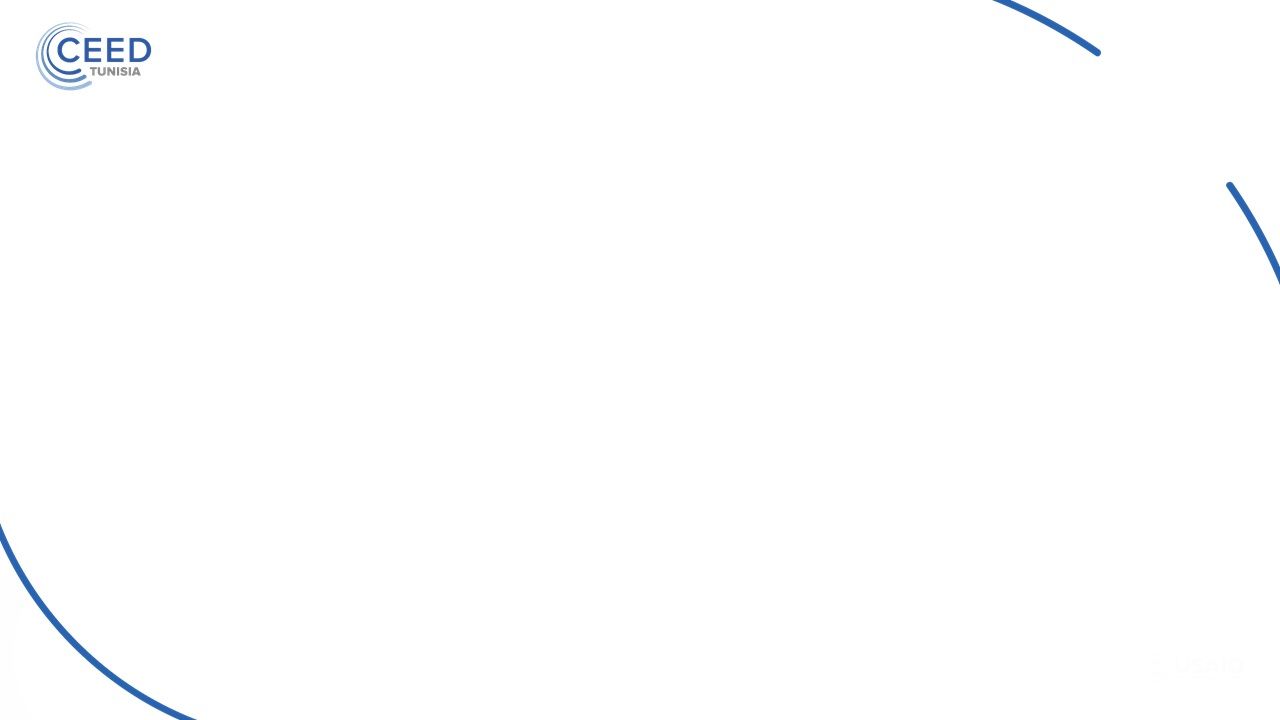 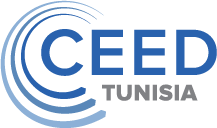 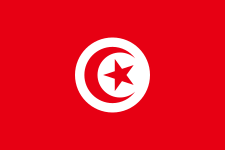 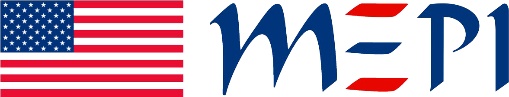 ELEVATOR PITCH
Vous avez tous déjà̀ pitché ... 
Qui...
Quel était l’objectif
Comment est-ce que cela s’est passé ... 
Partageons nos expérience ...
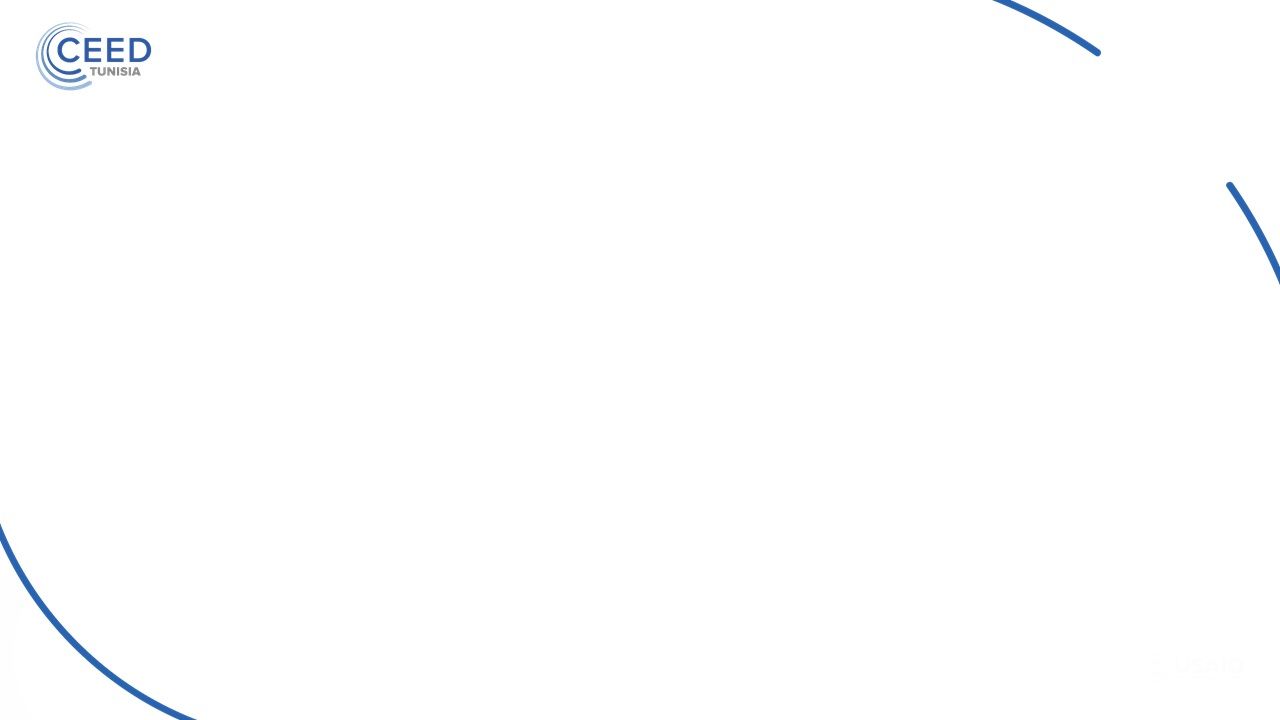 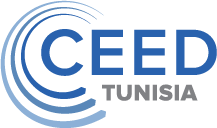 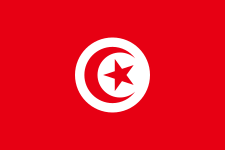 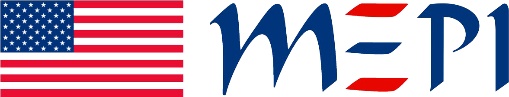 C’EST QUOI 
UN PITCH
Raconter une histoire ... (storytelling)
Pour convaincre un interlocuteur de faire quelque chose ...
Pour fixer des informations ...
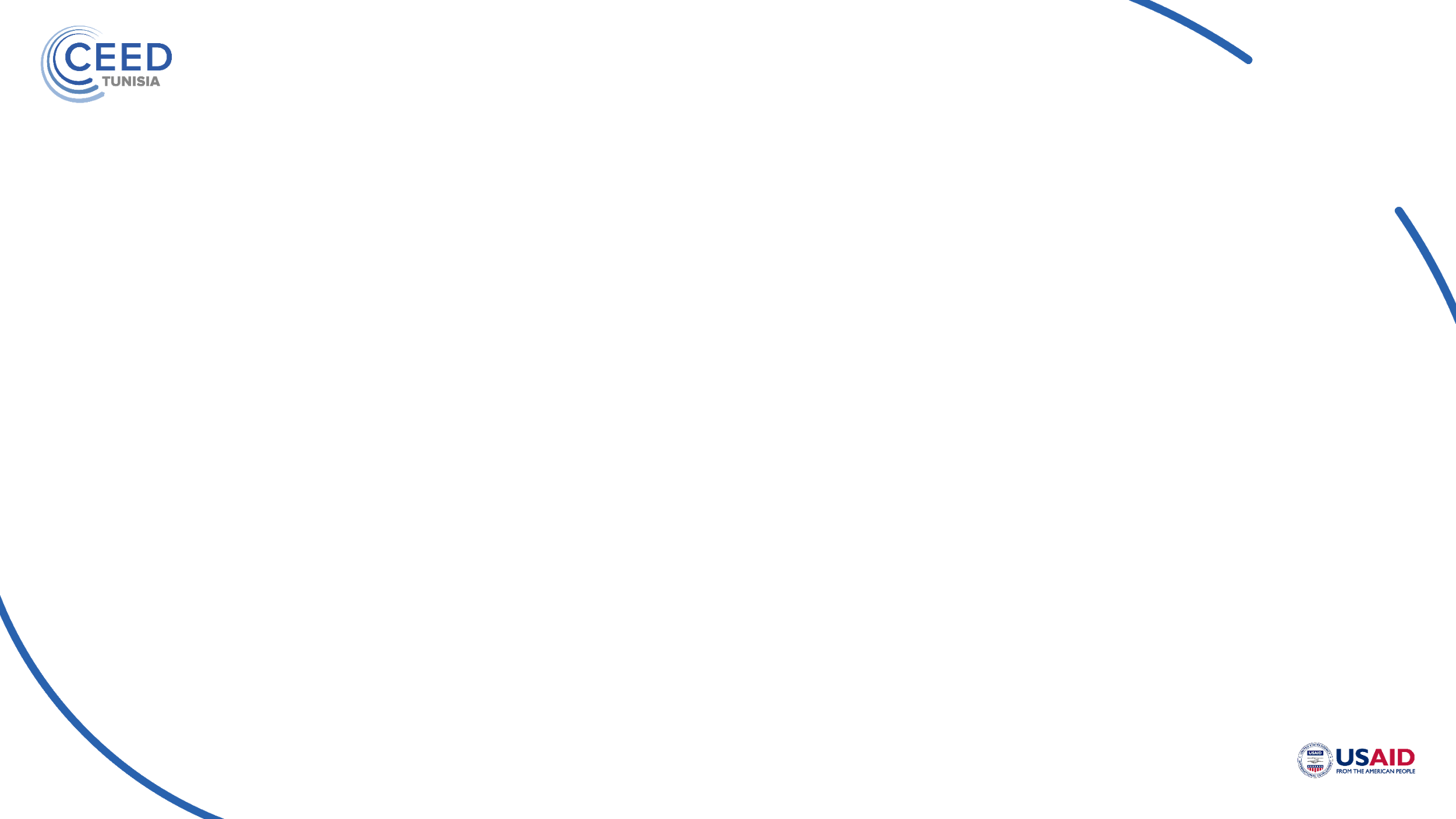 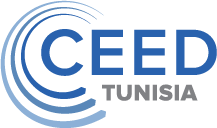 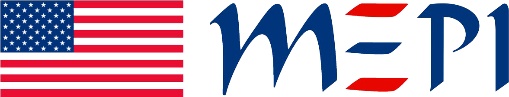 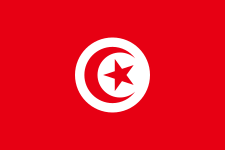 Des infos qui interpellent et incitent votre    interlocuteur
à agir
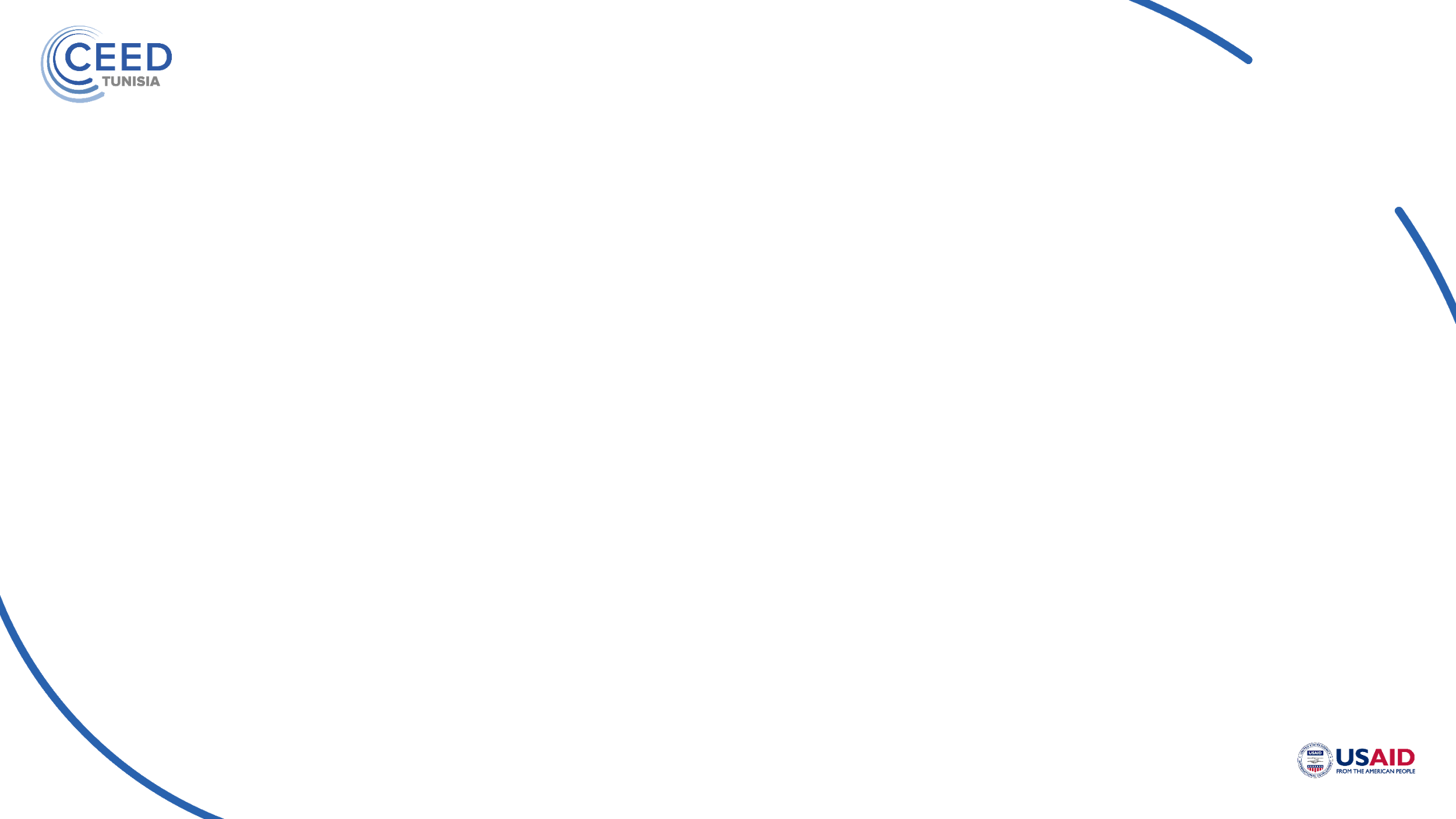 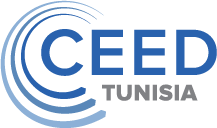 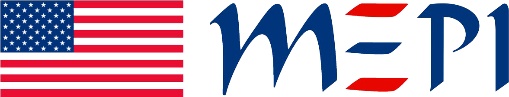 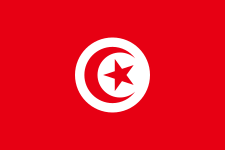 Vendre à ses clients  
Convaincre un investisseur  
Motiver un salarié/partenaire  
Inciter à agir pour votre succès
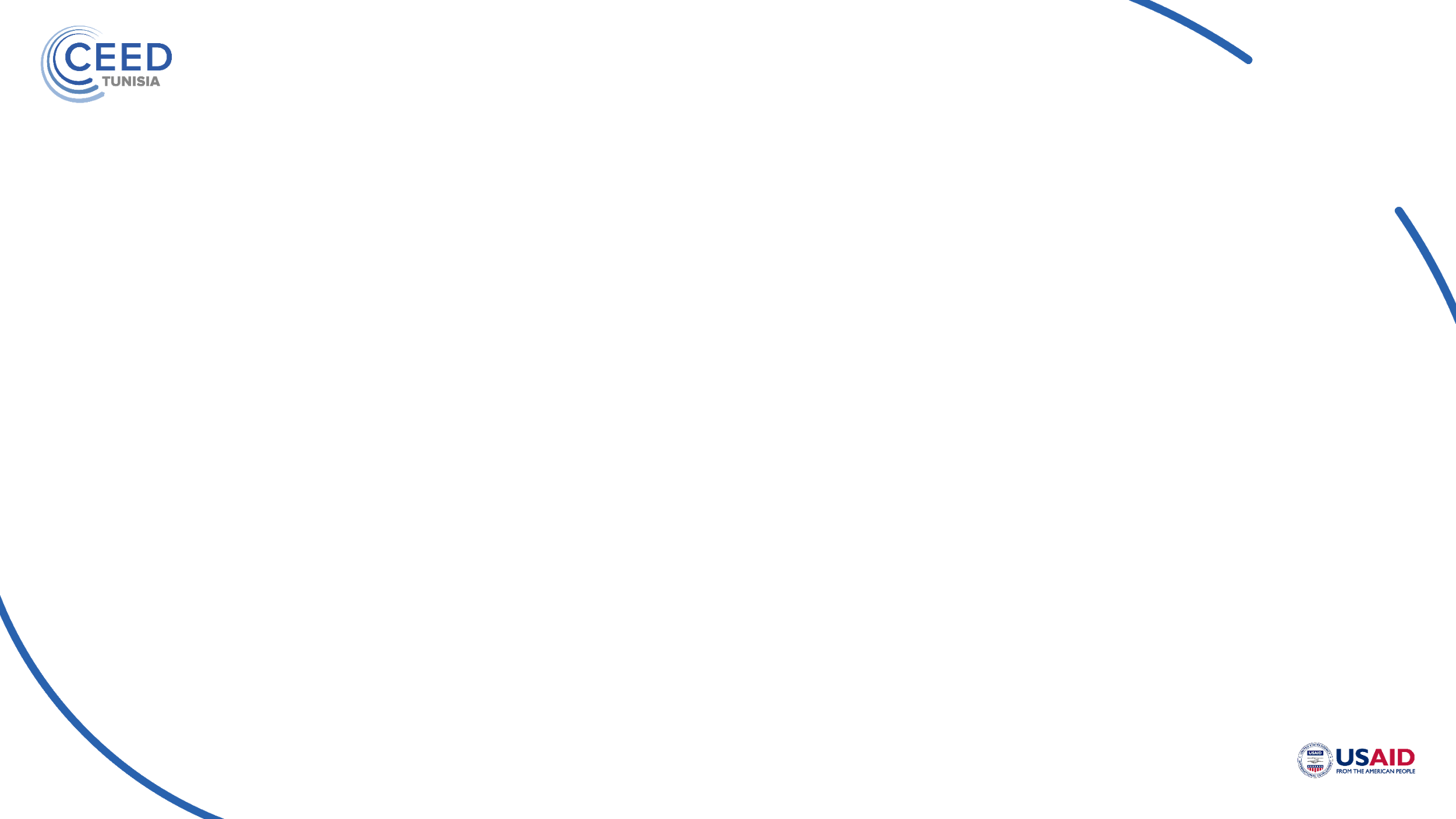 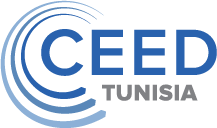 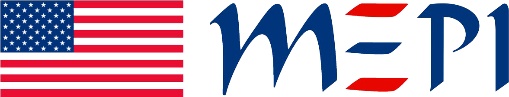 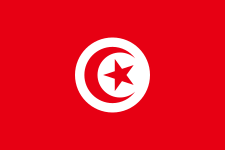 « Vous n'aurez pas deux fois l'occasion de faire une  première bonne impression »
« Corrélation statistiquement significative entre la  perception du business angel de la qualité et le  contenu de la présentation du projet, et leur  décision d’investir dans le  projet »
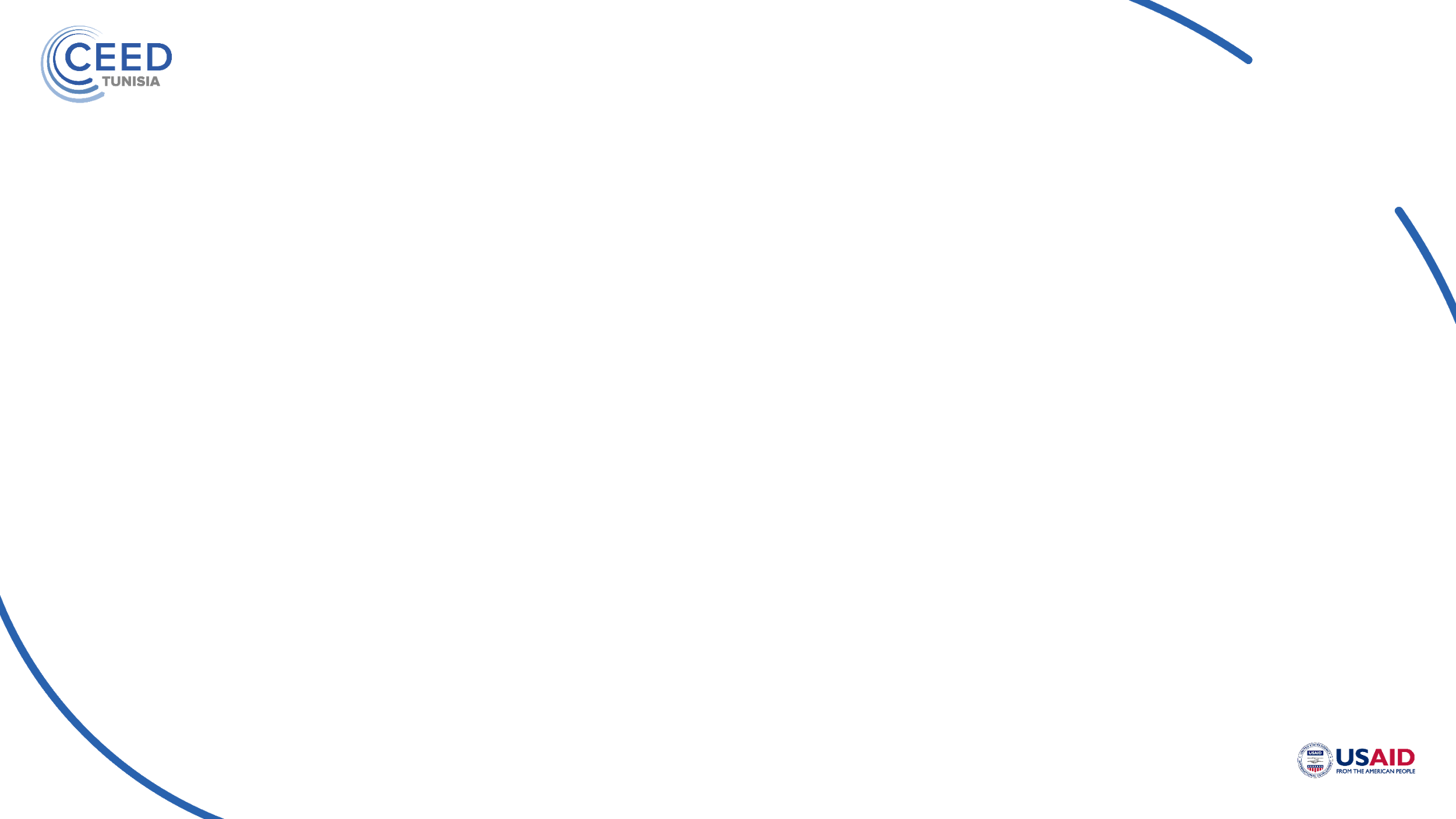 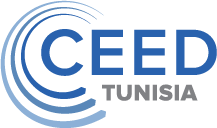 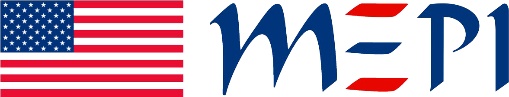 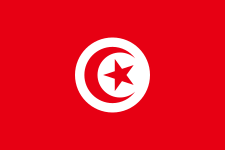 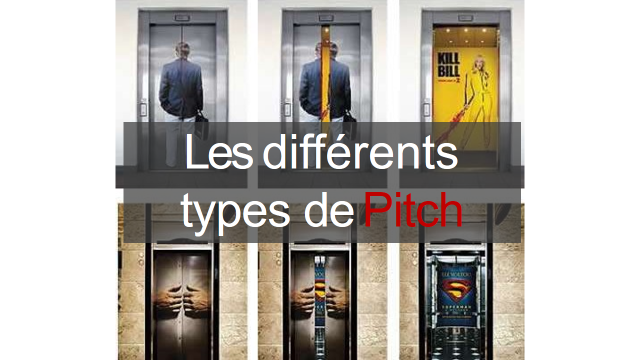 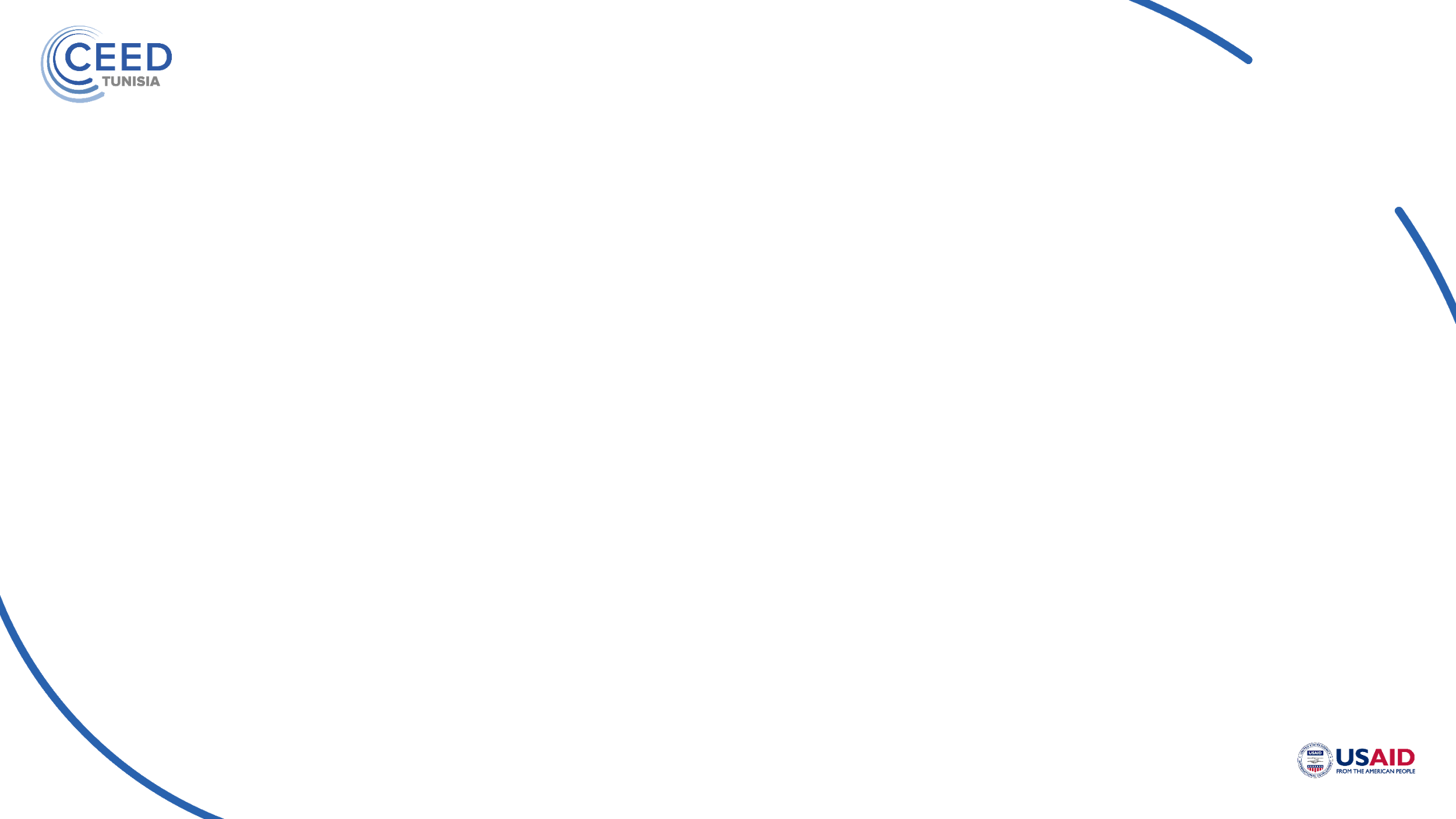 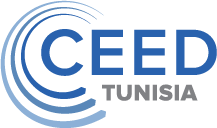 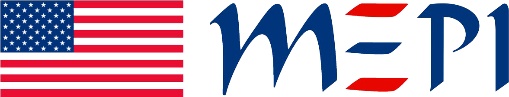 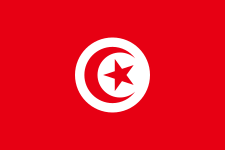 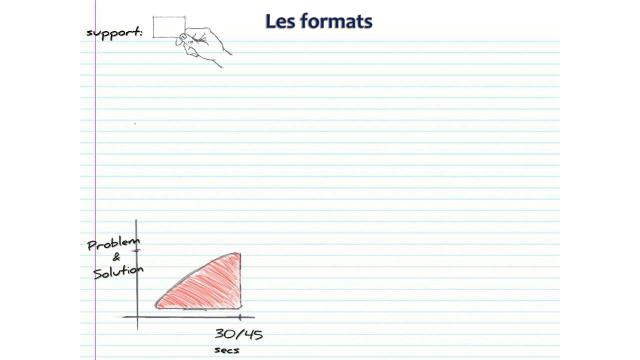 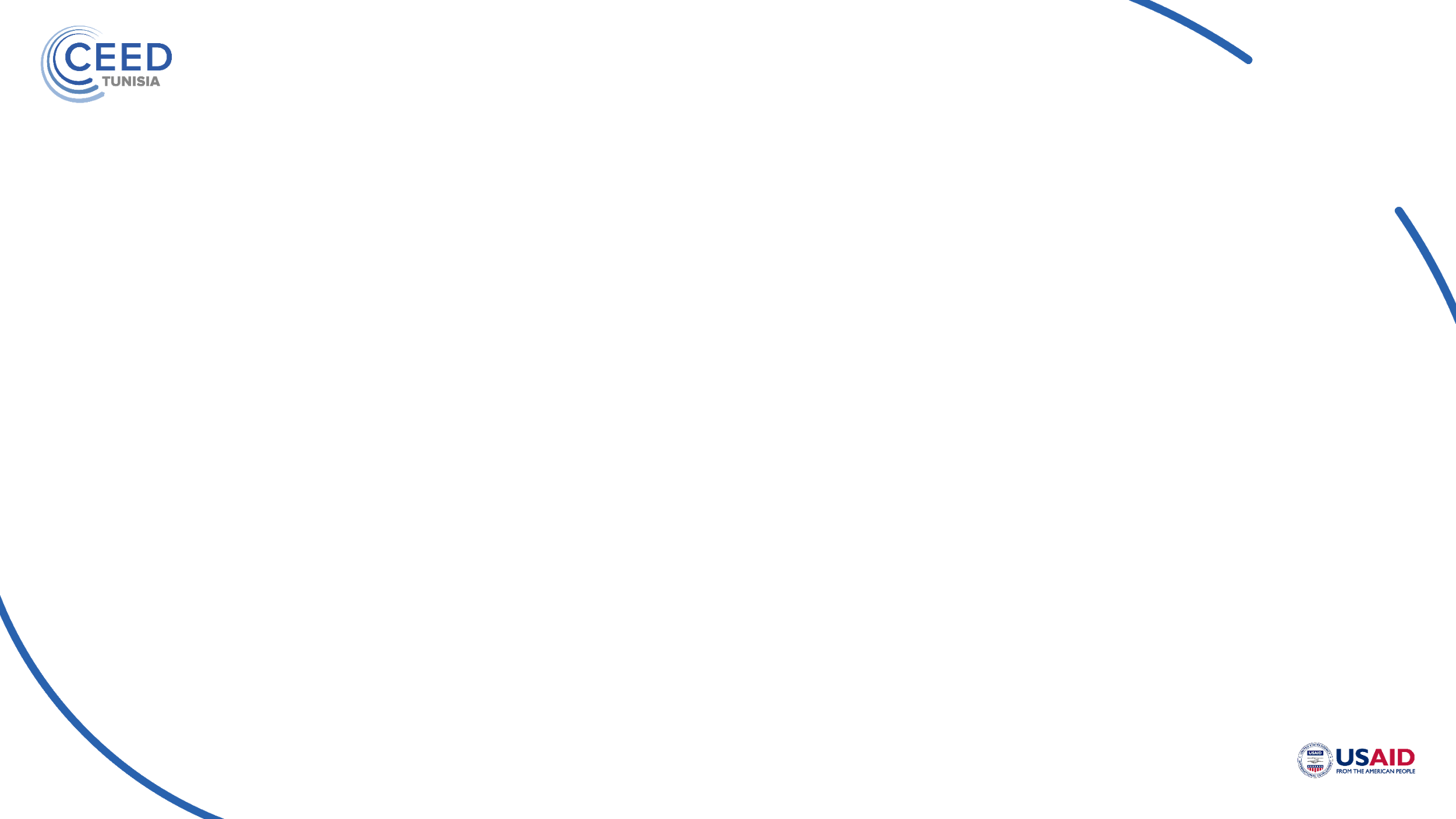 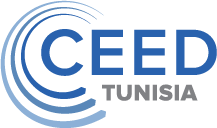 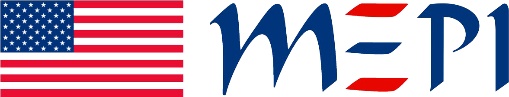 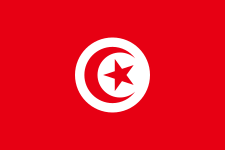 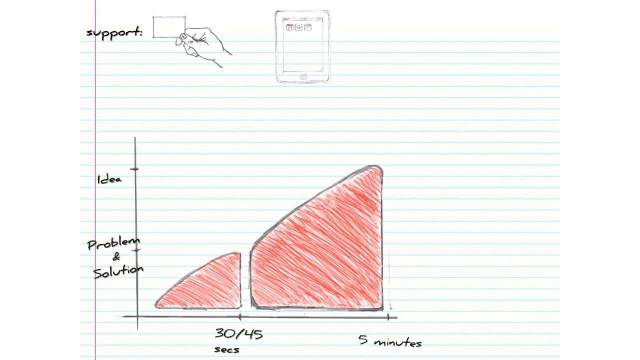 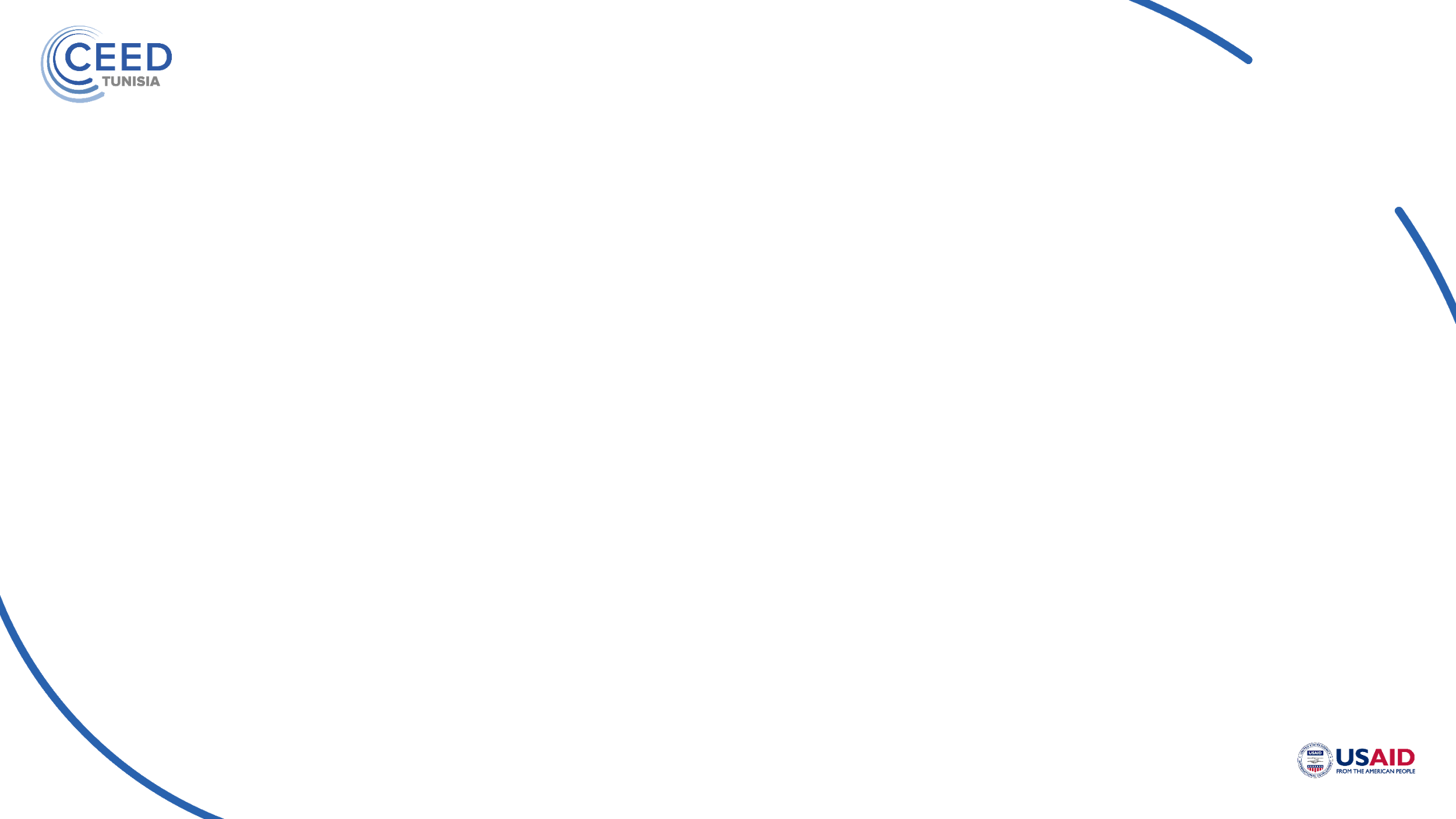 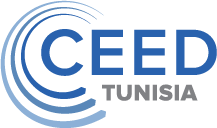 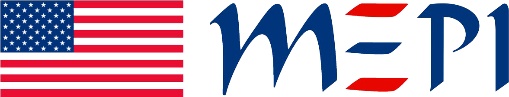 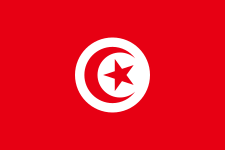 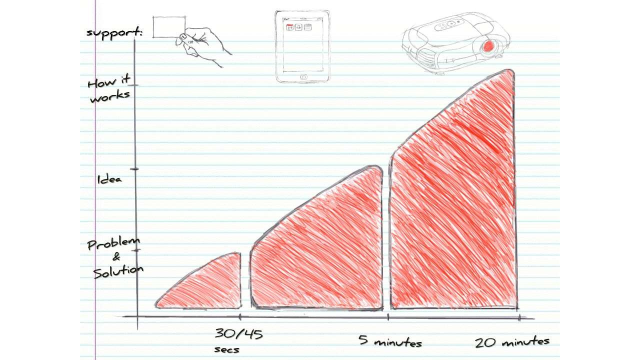 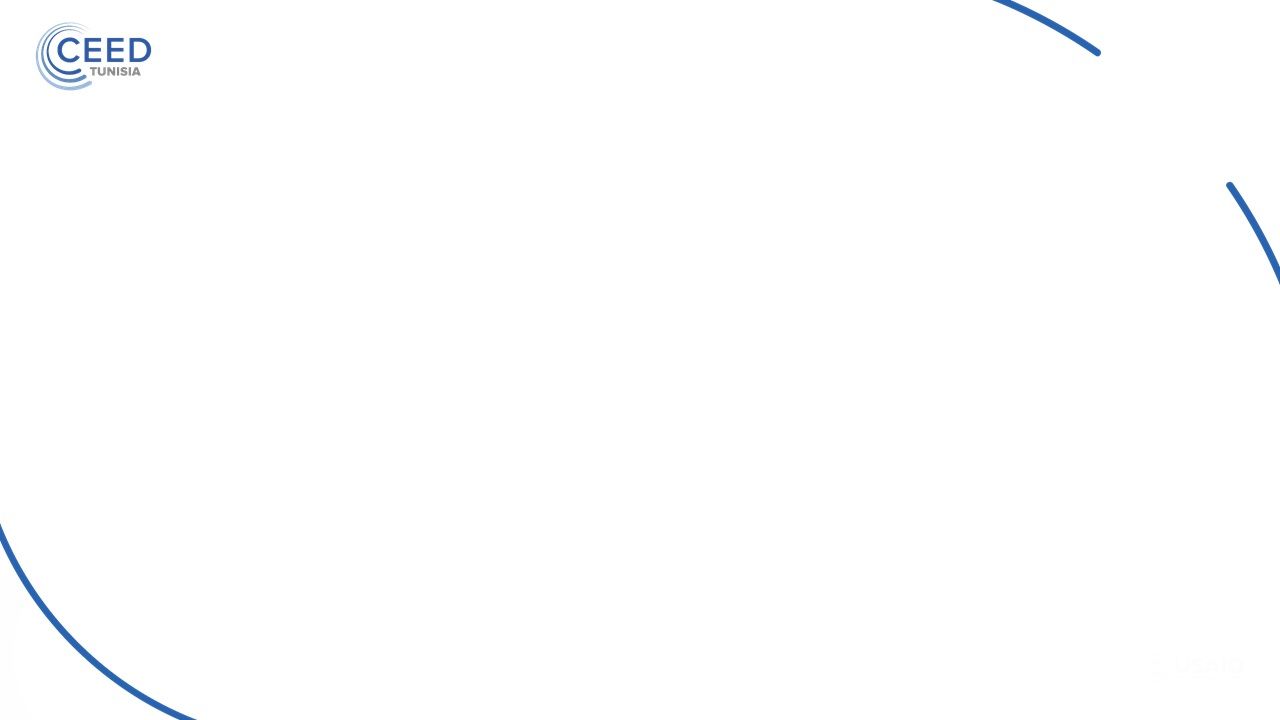 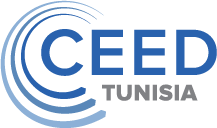 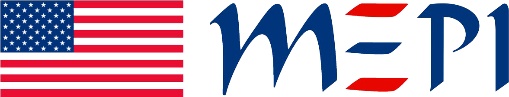 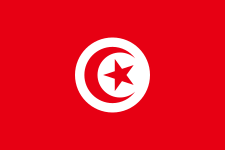 L’ART DELICAT DU PITCH
Il faut savoir « pitcher » son projet, c’est-à-dire le présenter oralement de façon à la fois synthétique, claire, captivante, dynamique et enthousiasmante.
Le pitch est comme la bande-annonce d’un film : il doit donner envie de voir la totalité du projet.
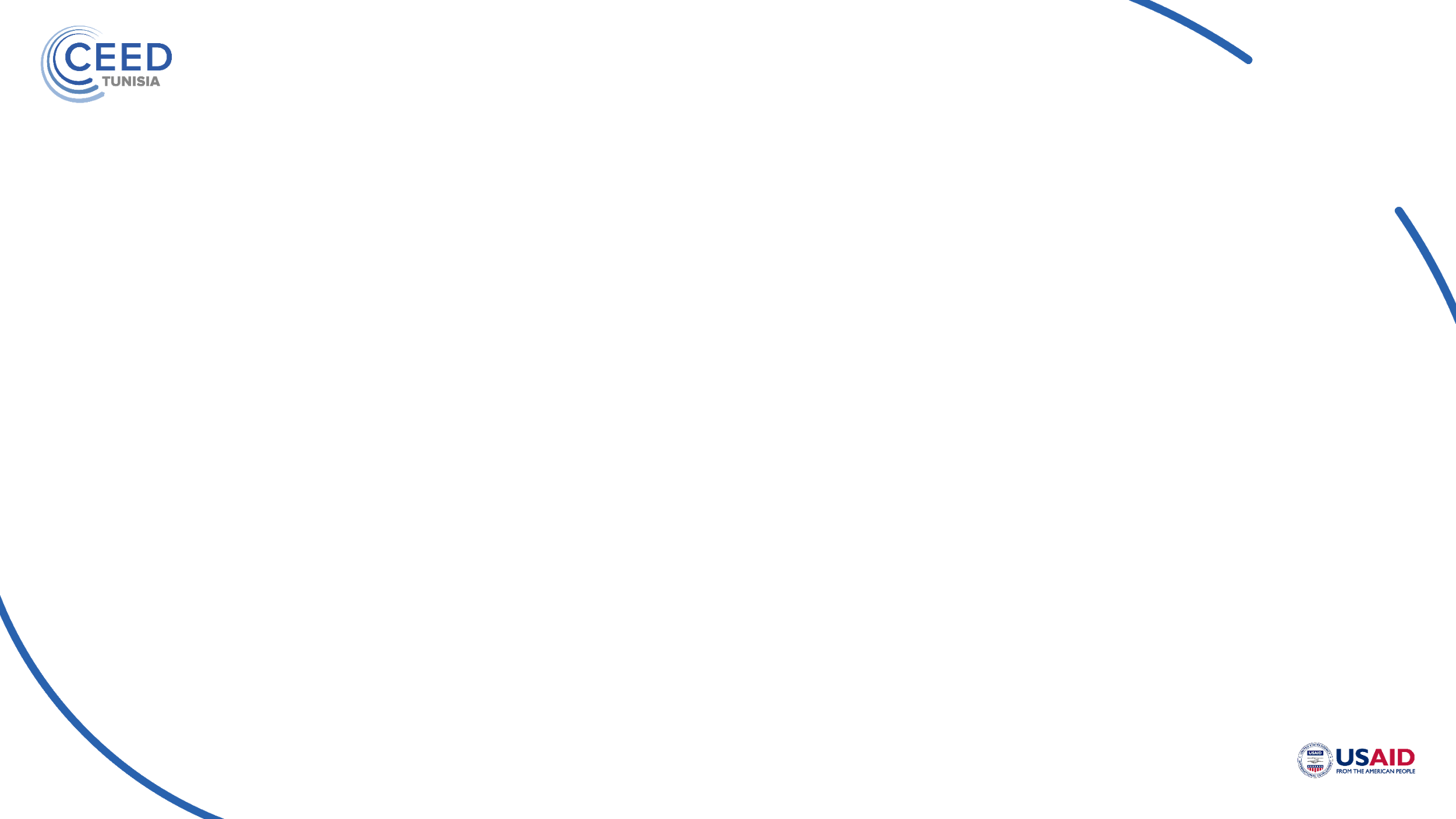 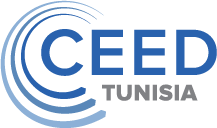 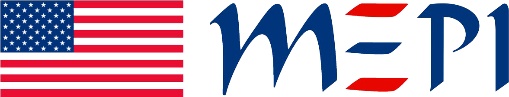 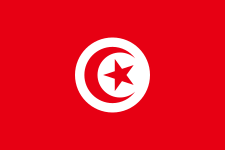 La Rhétorique d'Aristote
Aristote est un philosophe Grec de l’antiquité . C’est l’auteur de la Rhétorique , un ouvrage traitant de l’art oratoire c'est-à-dire de « l'apprentissage de la capacité de discerner dans chaque cas ce qui est potentiellement persuasif ».

https://www.youtube.com/watch?v=l6-QQircyEY
Ethos : éthique, crédibilité, réputation, autorité que vous représentez 
Logos : logique / argumentation, être convaincant, 
Pathos : passion, lien émotion avec votre auditoire
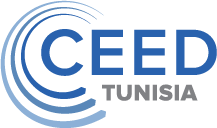 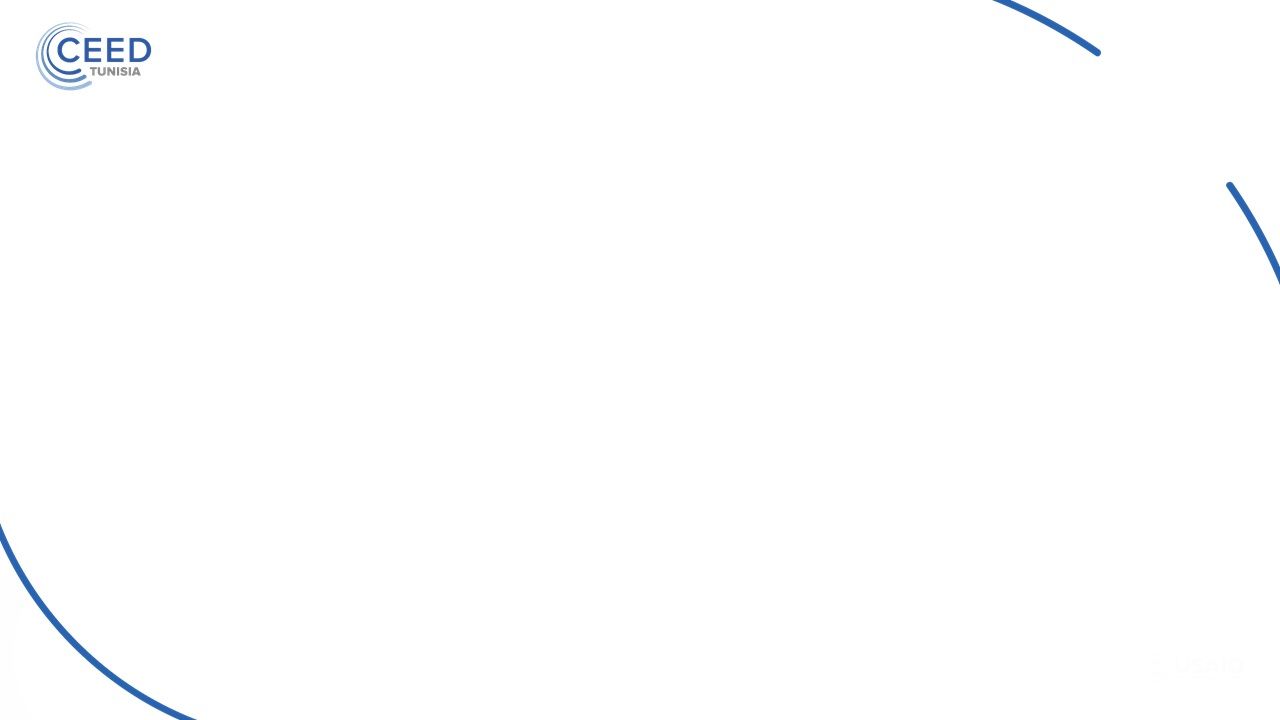 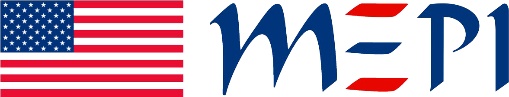 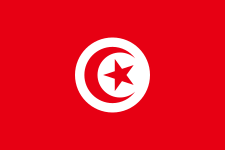 REUSSIR SON PITCH COMMERCIAL
Les Objectifs
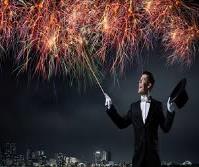 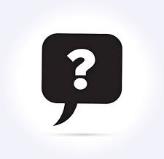 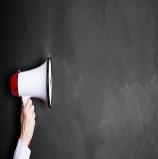 Capter
 l’attention
Attiser la
curiosité
Etre 
mémorable
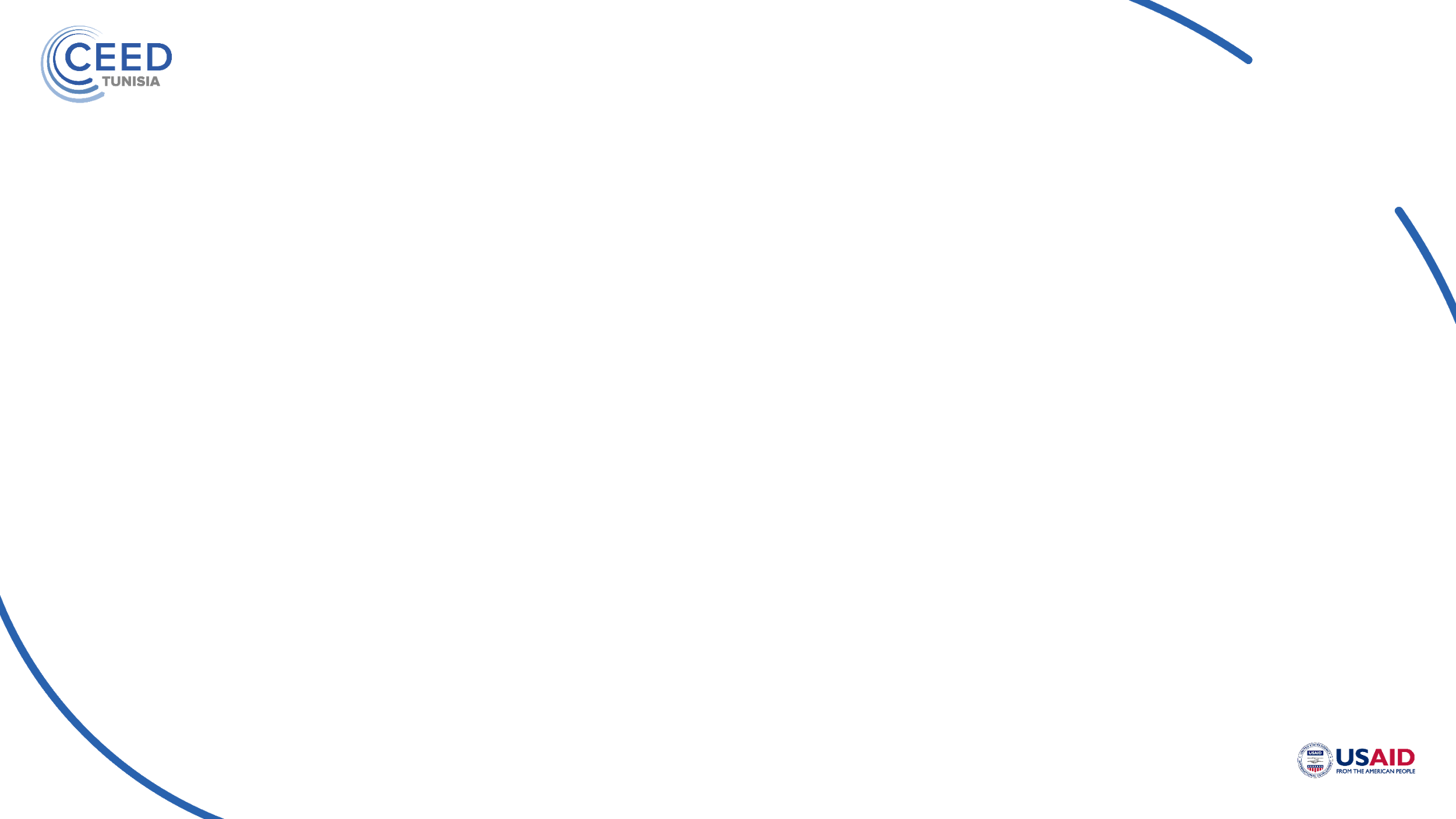 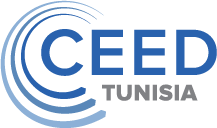 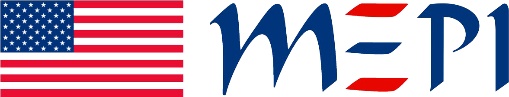 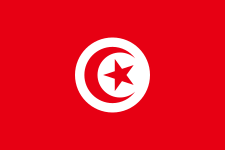 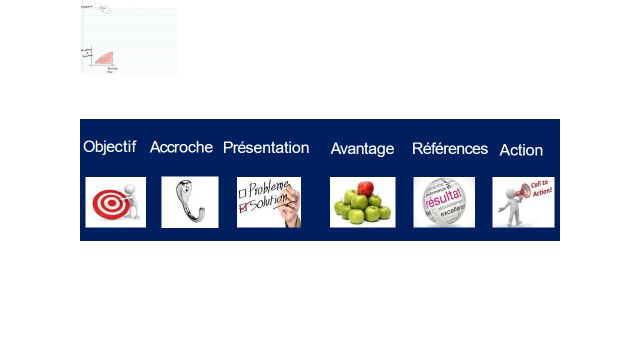 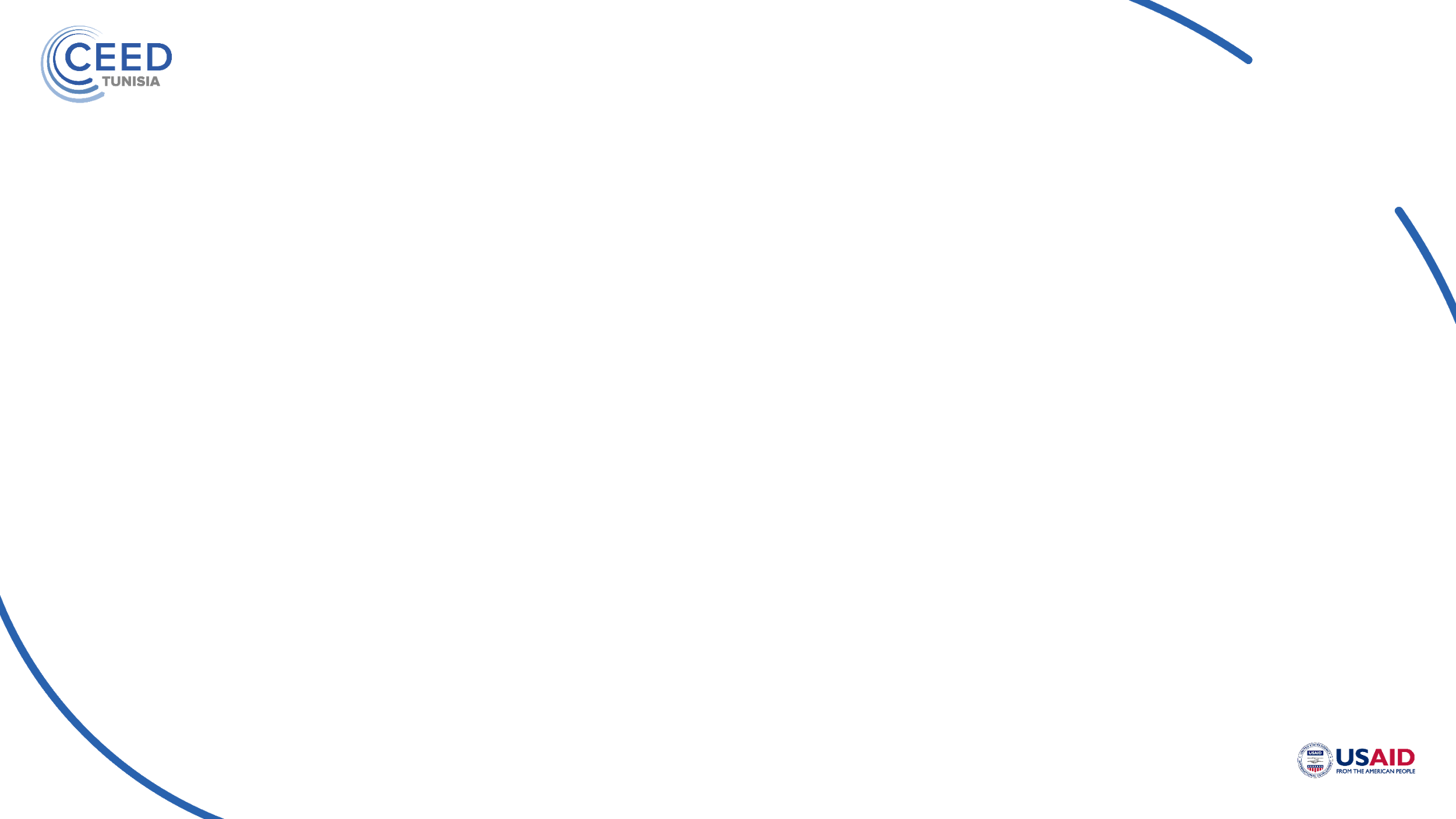 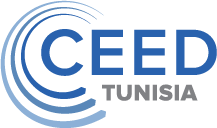 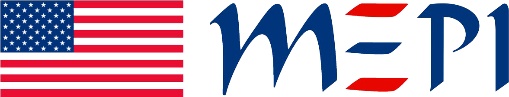 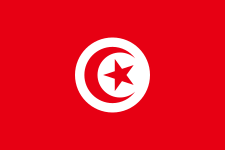 Structure de slide Deck
Promesse client / Accroche
Le problème ciblé
Comment ce problème est-il géré aujourd’hui?
La solution que vous apportez
Bénéfices de votre solution
Visuel/référence/chiffres clefs
Quelle situation marché rend cette solution légitime aujourd’hui?
Qui sont vos clients cible et pourquoi?
Quelle taille a ce marché, quelle evolution?
Comment vous positionnez-vous par rapport à la concurrence?
Les fonctionnalités clefs de vos services/produits
Quelles évolutions de vos produits avez-vous déjà en tête? Vision?
Quel et le modèle économique de vos produits/services?
Couts/Revenus
Quels sont vos canaux de distribution?
Quelles stratégie marketing prévoyez vous?
Votre capital humain
Projections de pertes et profits sur 12-36 mois
Projections de trésorerie/fond de roulement sur 12-36 mois
Bilan prévisionnel sur 12-36 mois
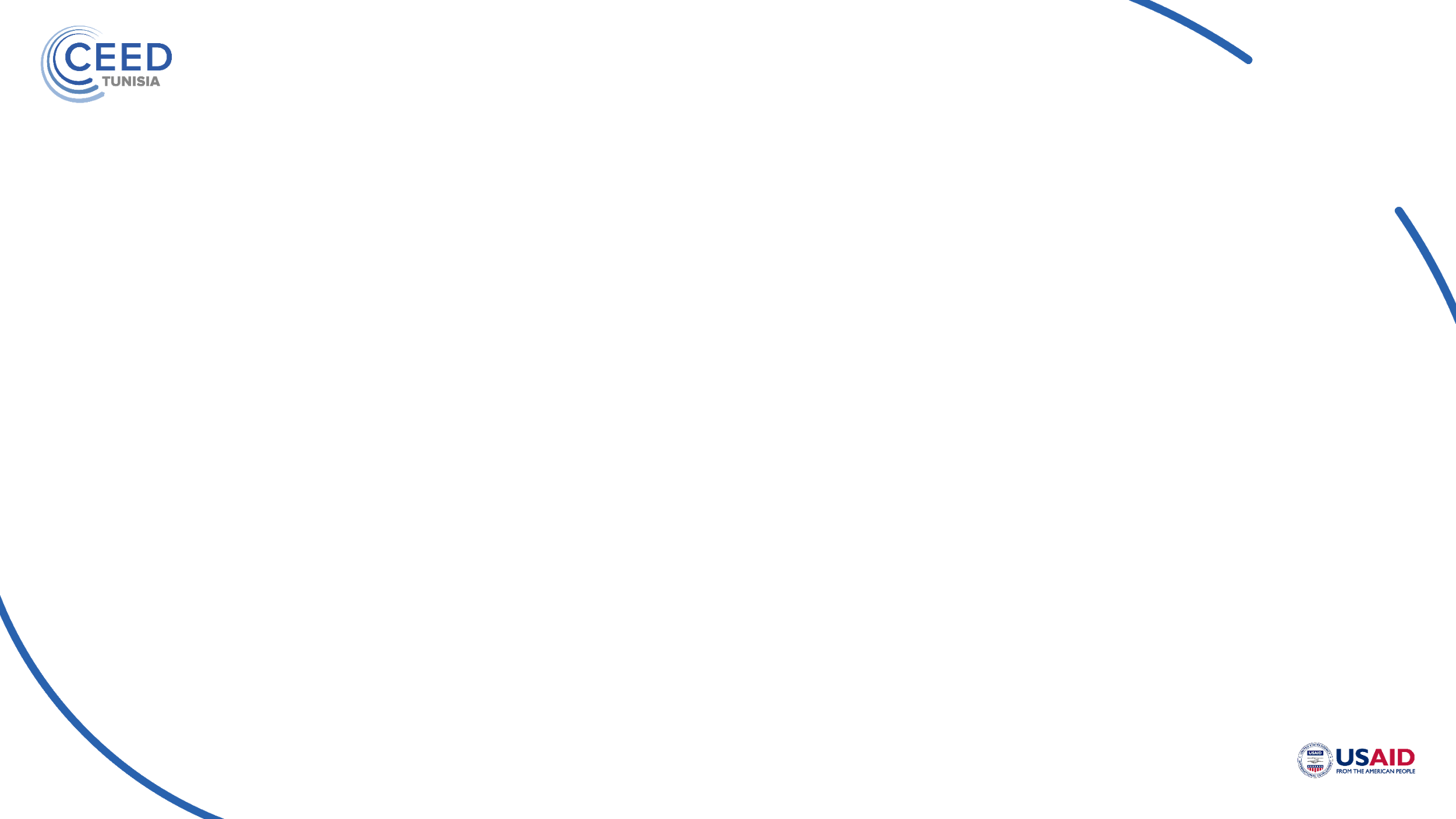 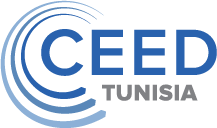 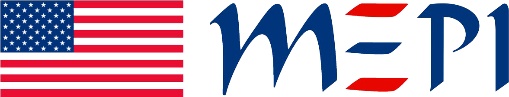 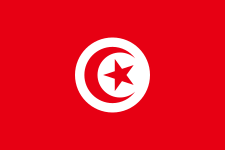 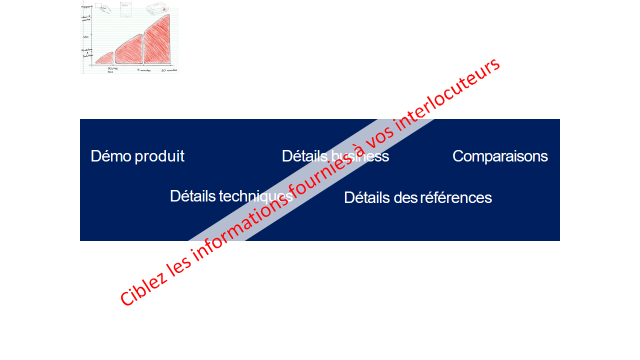 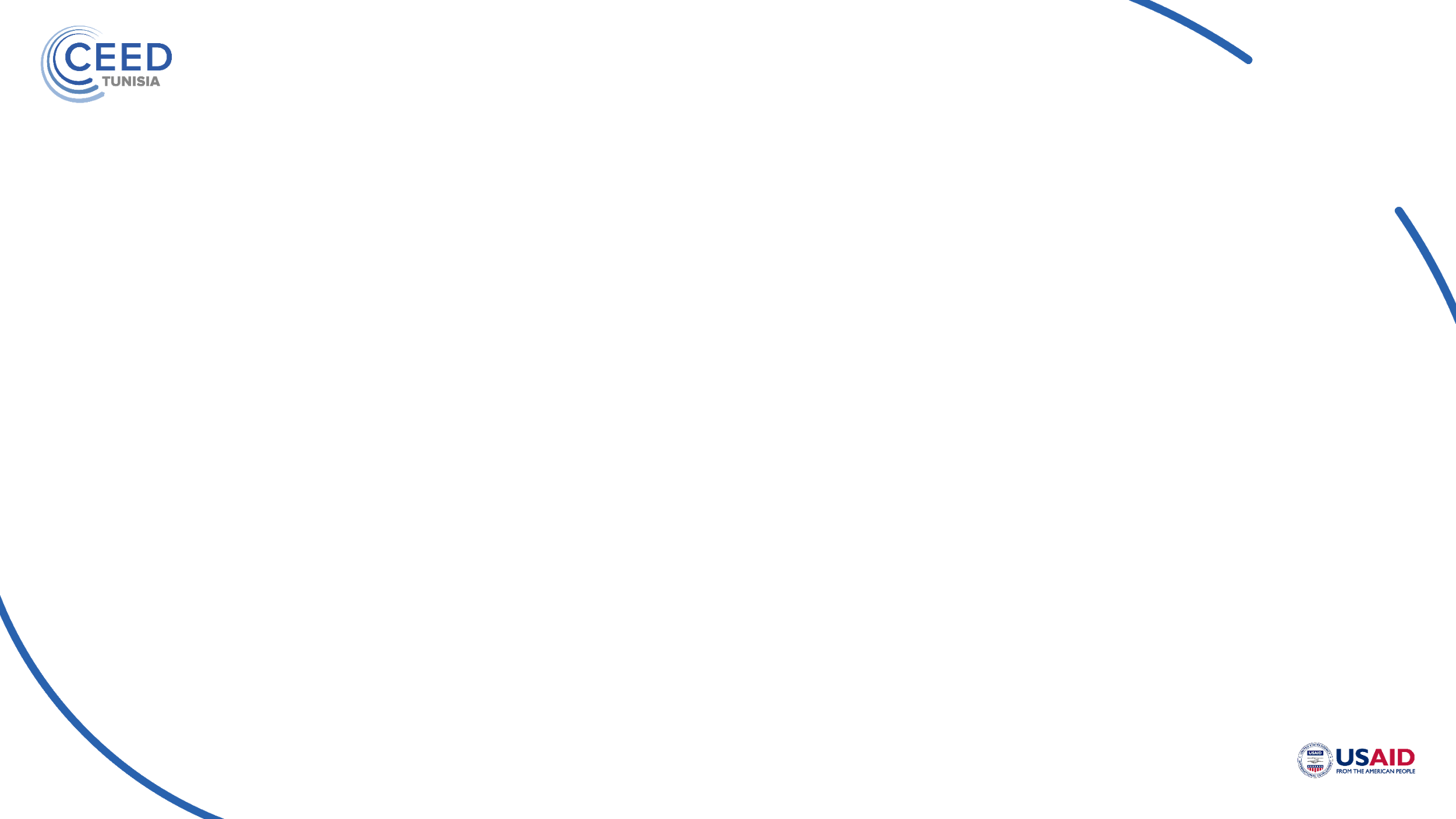 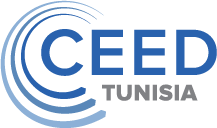 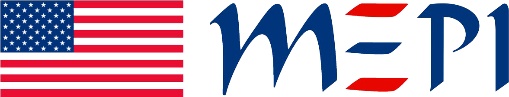 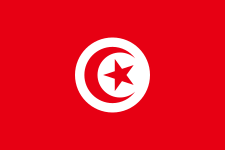 Partenaires / Clients
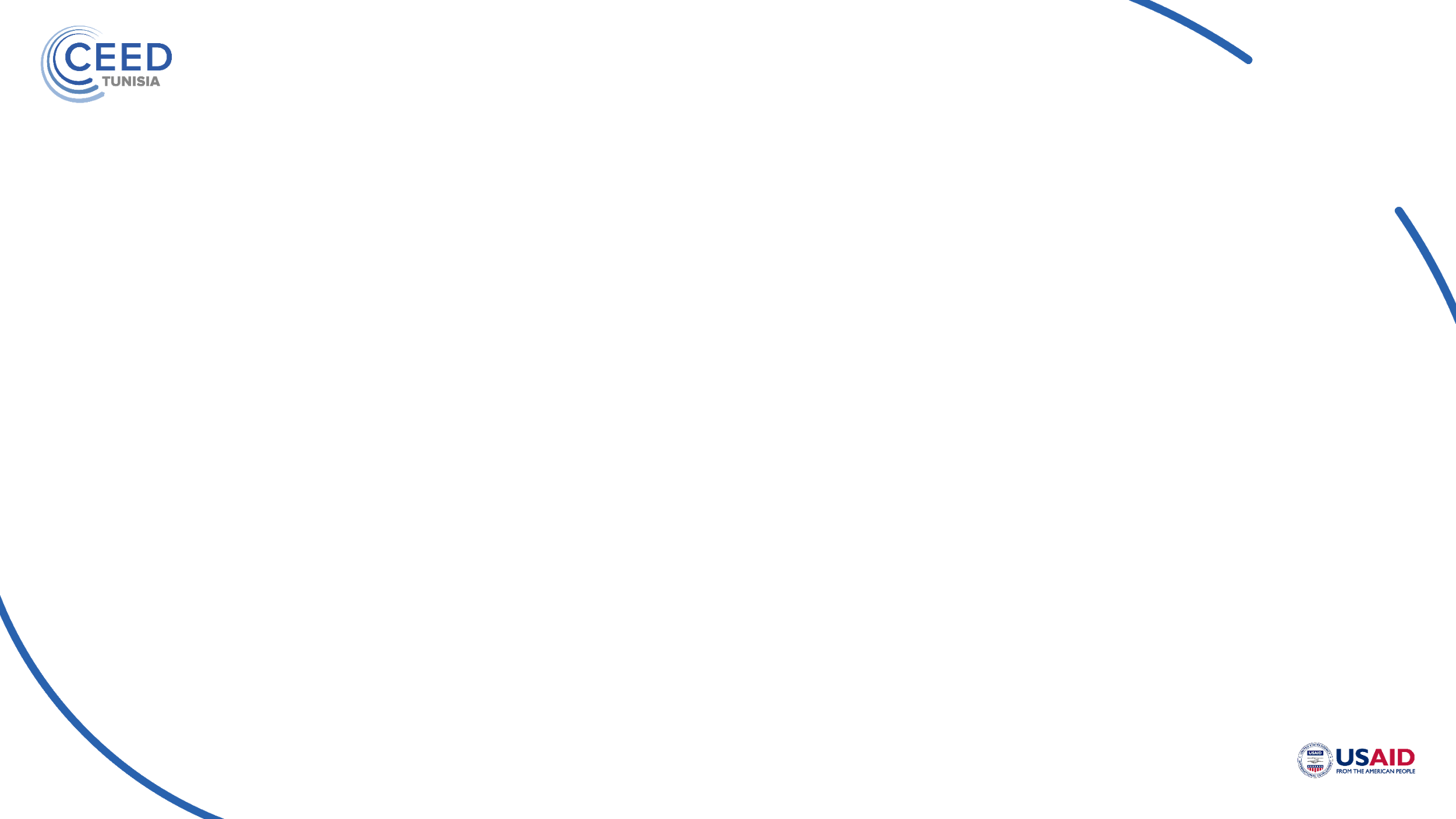 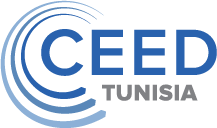 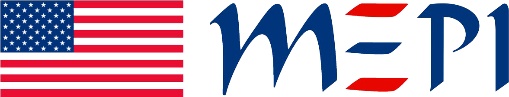 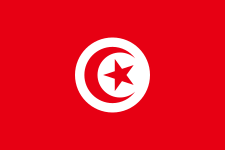 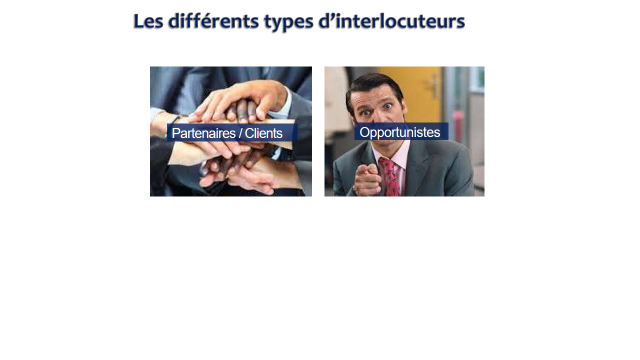 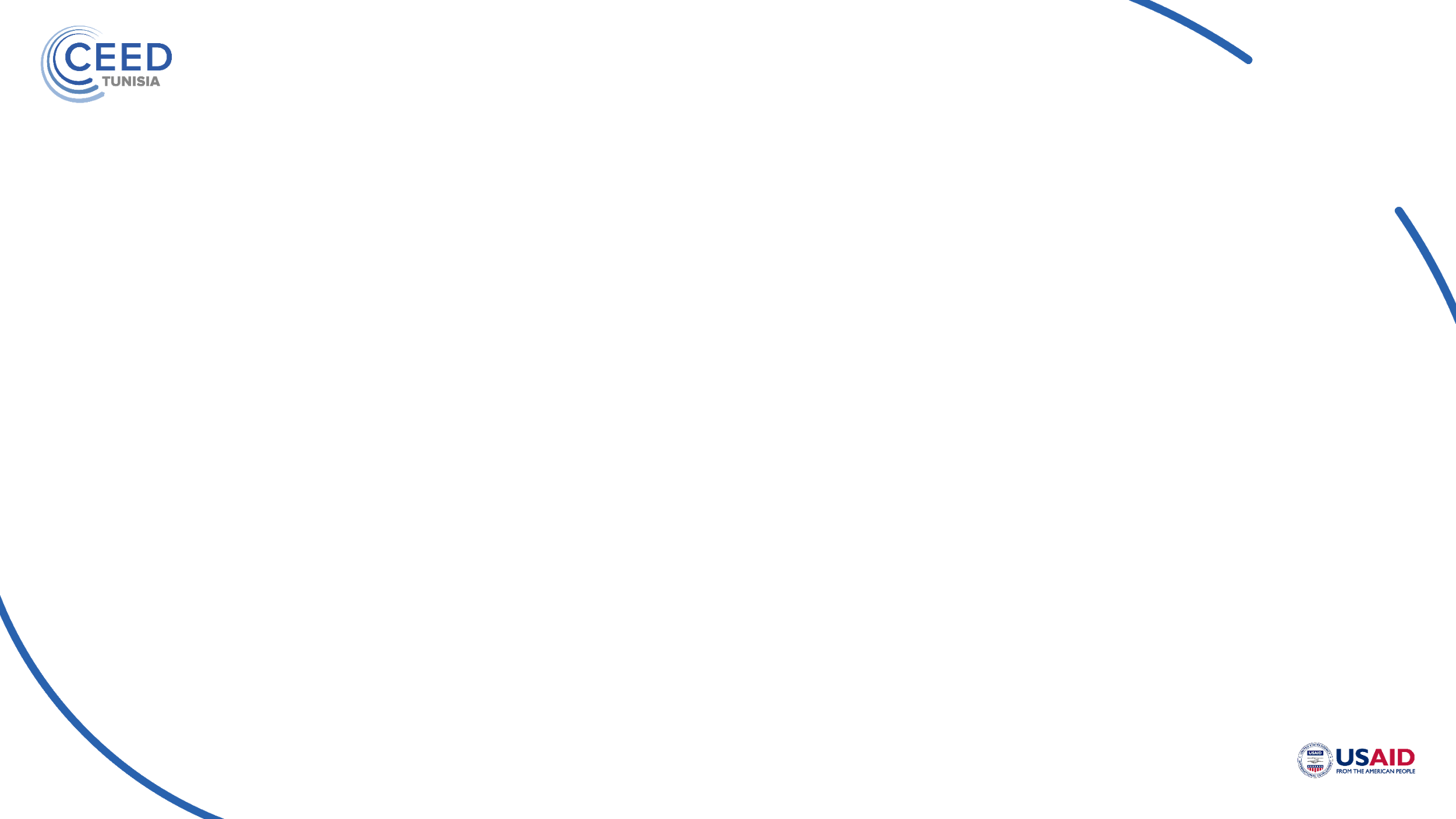 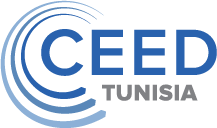 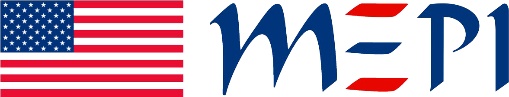 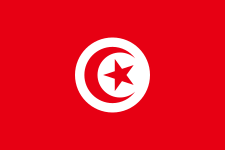 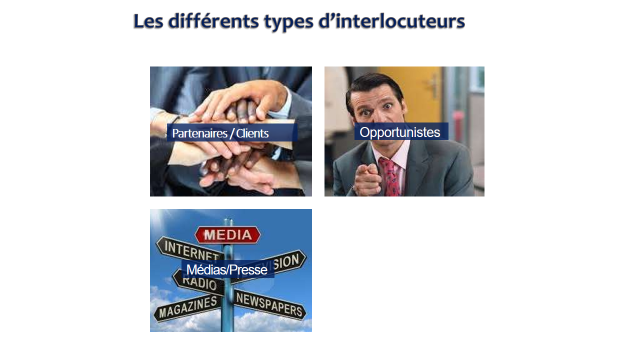 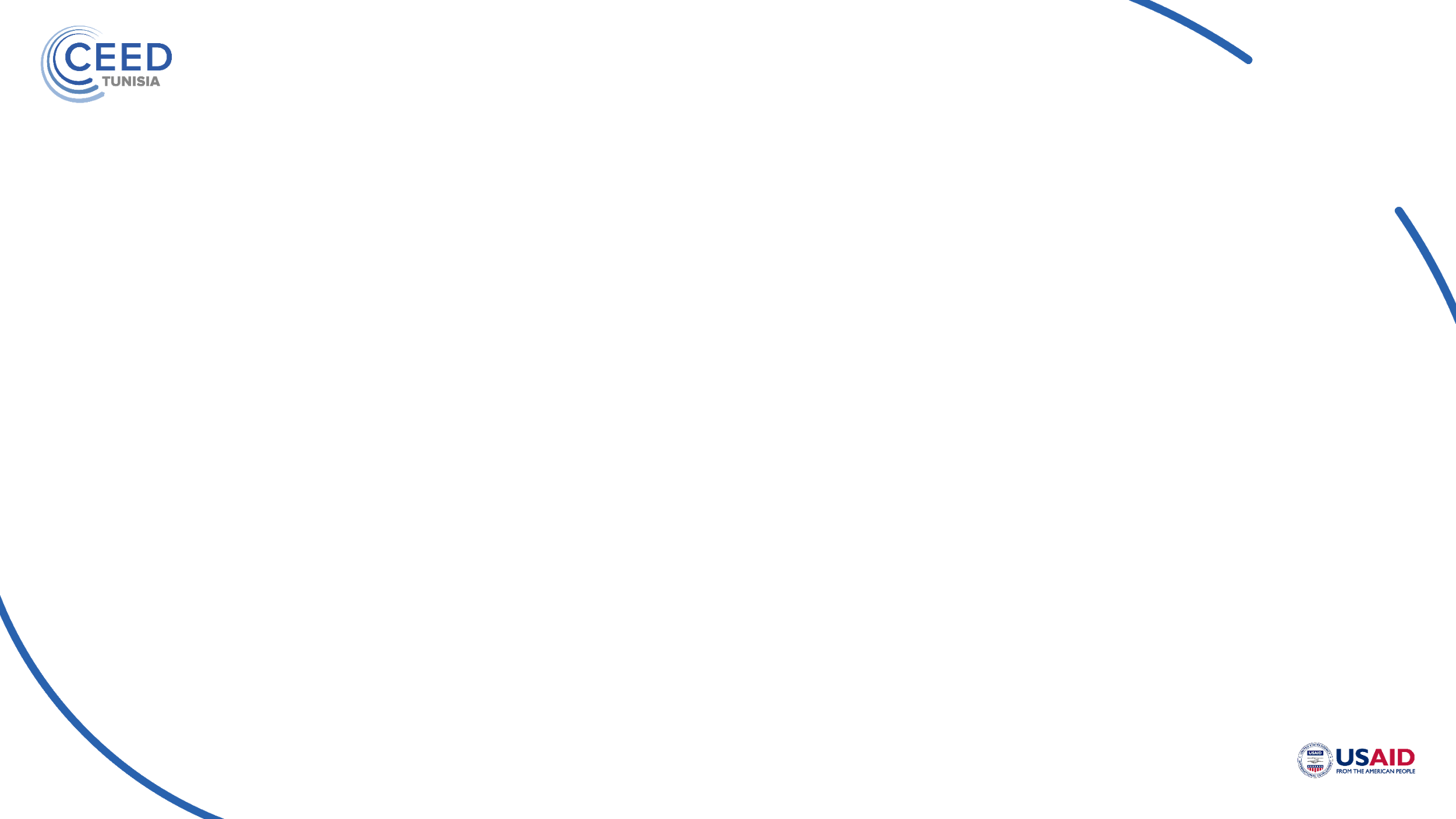 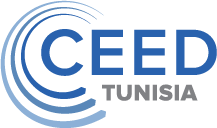 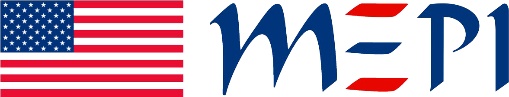 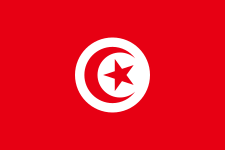 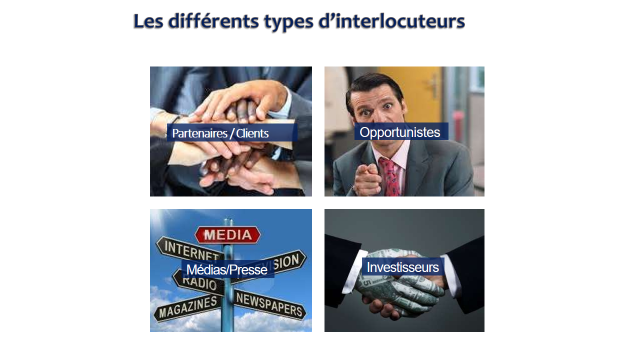 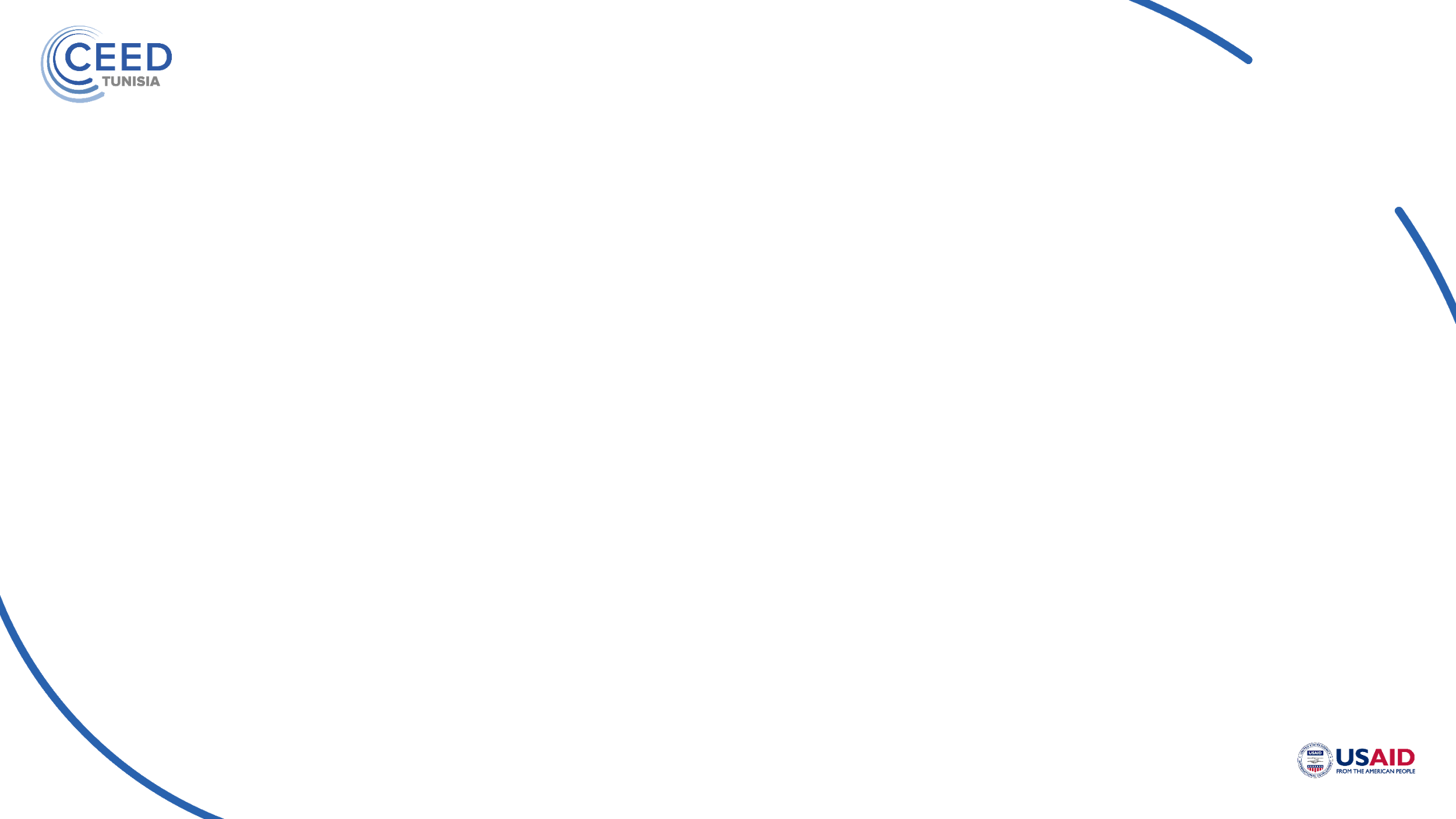 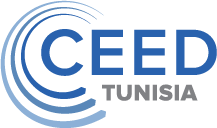 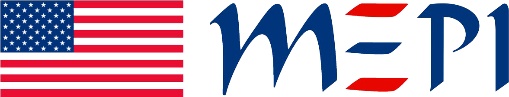 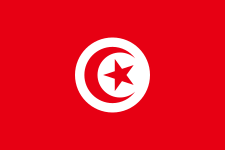 Interpeler
Cibler
Faire réagir
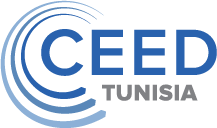 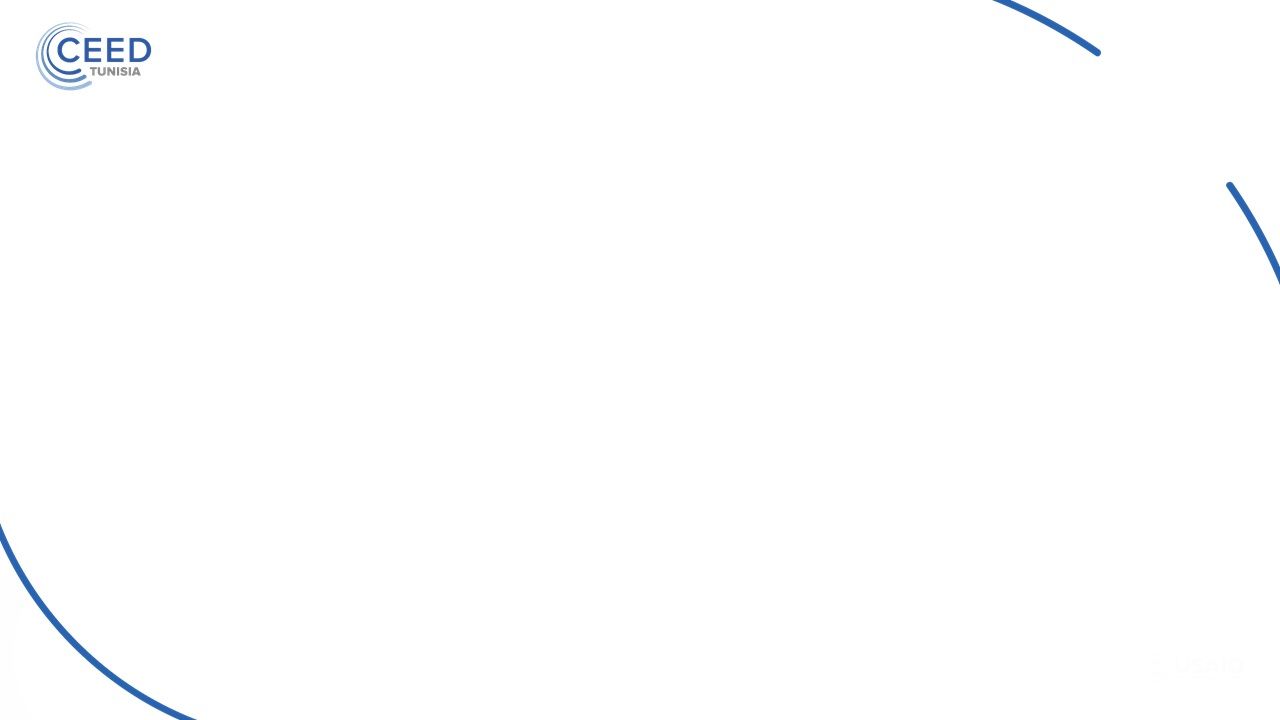 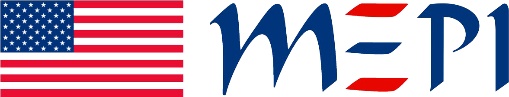 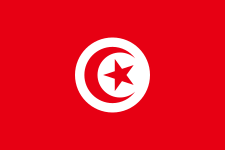 REUSSIR SON PITCH COMMERCIAL
Les 9 Qualités d’un Bon Pitch
Clair
Bannir les mots « parasites » et les acronymes compliqués. Votre grand-mère doit comprendre le concept global que vous expliquez.
Intéressant
Vous devez attirer l’attention de votre auditoire avec l’information
Crédible
Vous devez expliquer pourquoi vous et votre solution êtes les mieux à même de répondre au besoin de votre auditoire.
Conceptuel
Vous n'avez pas de temps à perdre, alors il faut rester à un niveau général, ne pas partir dans des détails inutiles.
Concret
Votre présentation doit être aussi spécifique et tangible que possible. Ne brassez pas du vent pour rien !
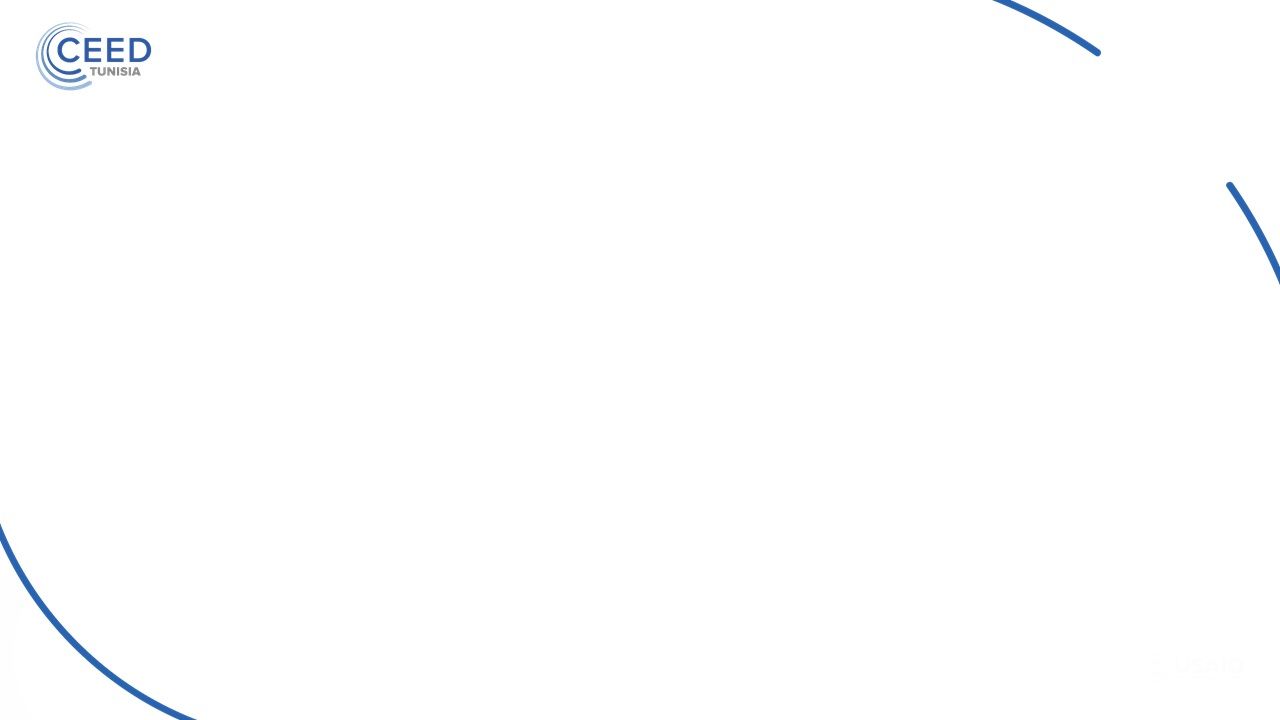 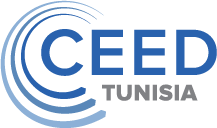 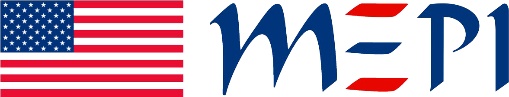 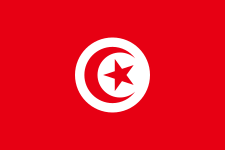 Consistant
Toute votre présentation doit converger vers un message unique.

Ciblé
Pour être efficace, la présentation doit être étudiée en fonction des préoccupations spécifiques de vos interlocuteurs.

Métaphorique
Dans cette situation, vous n'êtes pas face à un auditoire avec vos diapositives « PowerPoint » (que vous lisez en général, ce qui est une erreur). Vous devez prévoir des métaphores pour présenter votre sujet.

Sortez du Lot 
Imaginez un aquarium avec des poissons qui se ressemblent...
Vous devez absolument faire la différence
REUSSIR SON PITCH COMMERCIAL
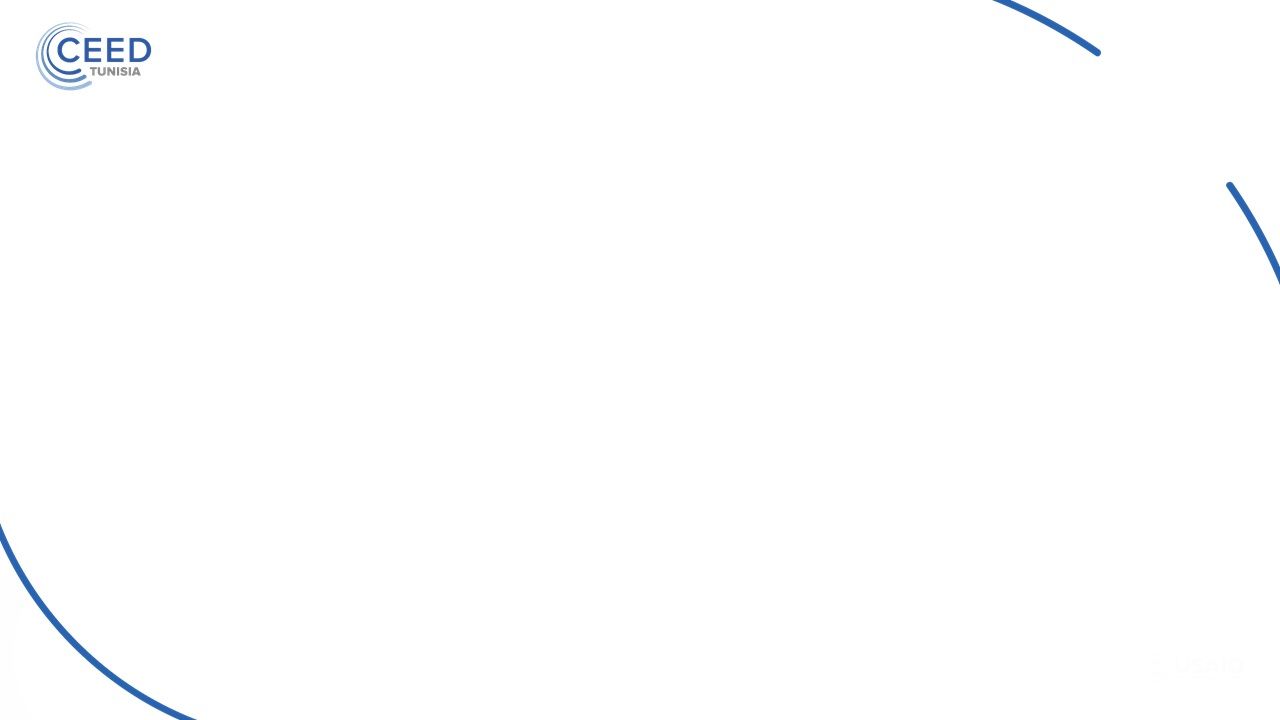 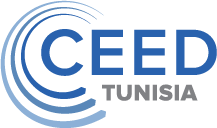 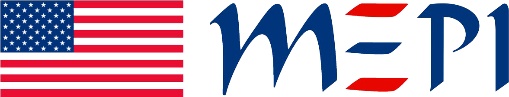 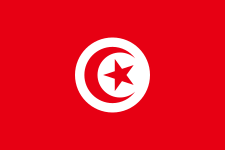 L’ART DELICAT DU PITCH
Le pitch 
se présente
 en 3 temps
POURQUOI
POURQUOI
COMMENT
QUOI
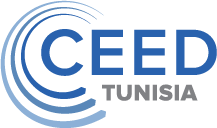 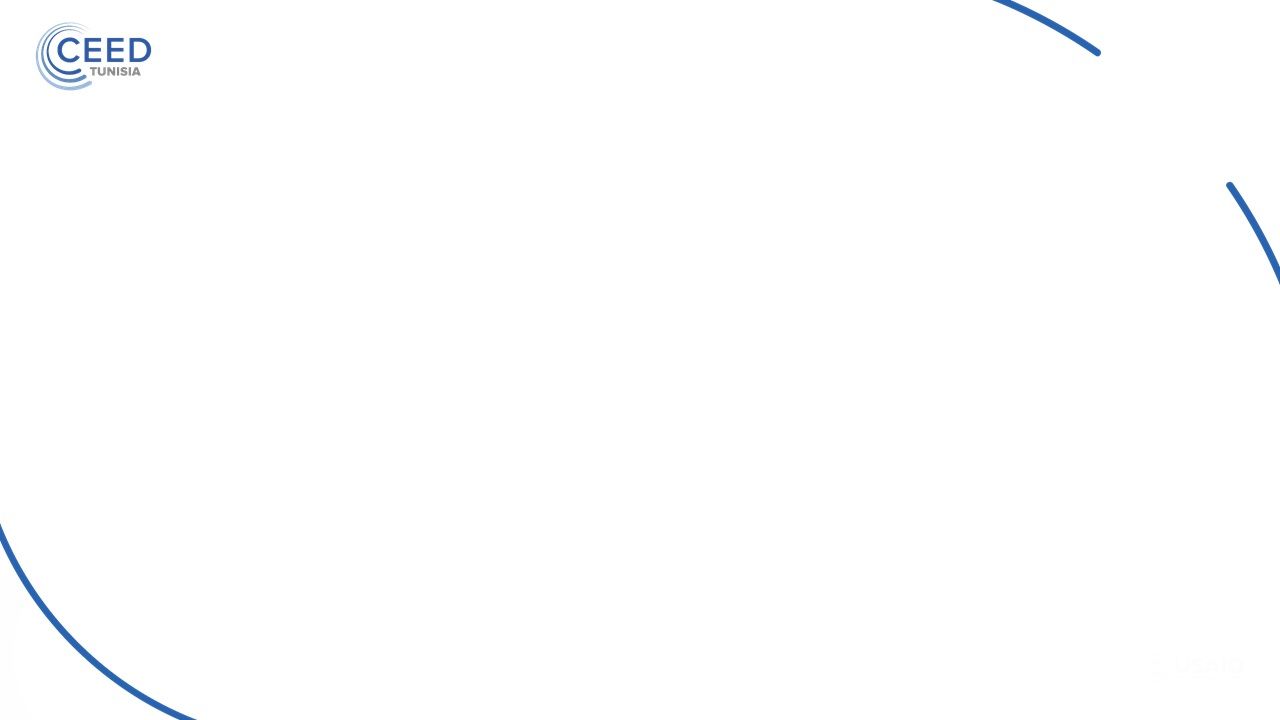 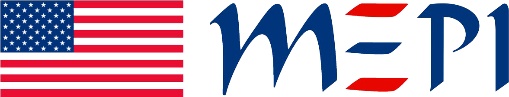 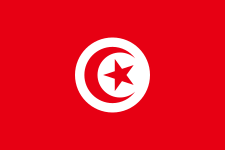 VALORISER MON ENTREPRISE
Quels sont vos points forts et ceux de votre entreprise

Qu’est ce qui me différencie et mon entreprise, mon projet, mon idée…
Quels sont les 5 mots clés qui définissent votre offre
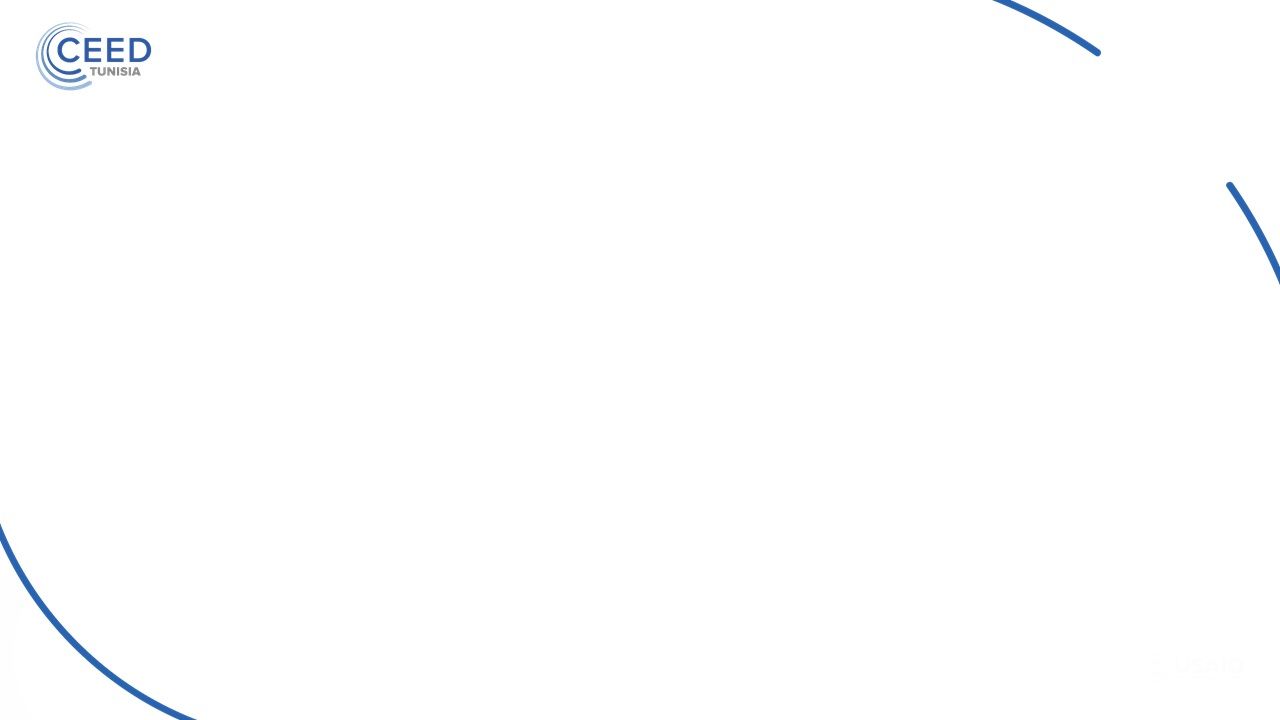 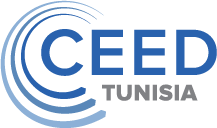 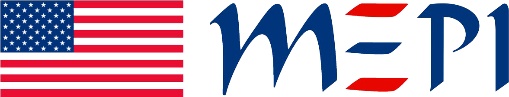 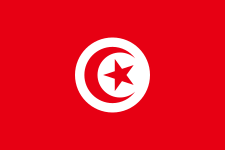 REDIGER SON PITCH COMMERCIAL
Quelle est la raison d’être de votre entreprise ?

Comment vous y prenez vous pour atteindre ce but, ou ce que vous avez entrepris pour la développer ? 

Que faites vous  ?
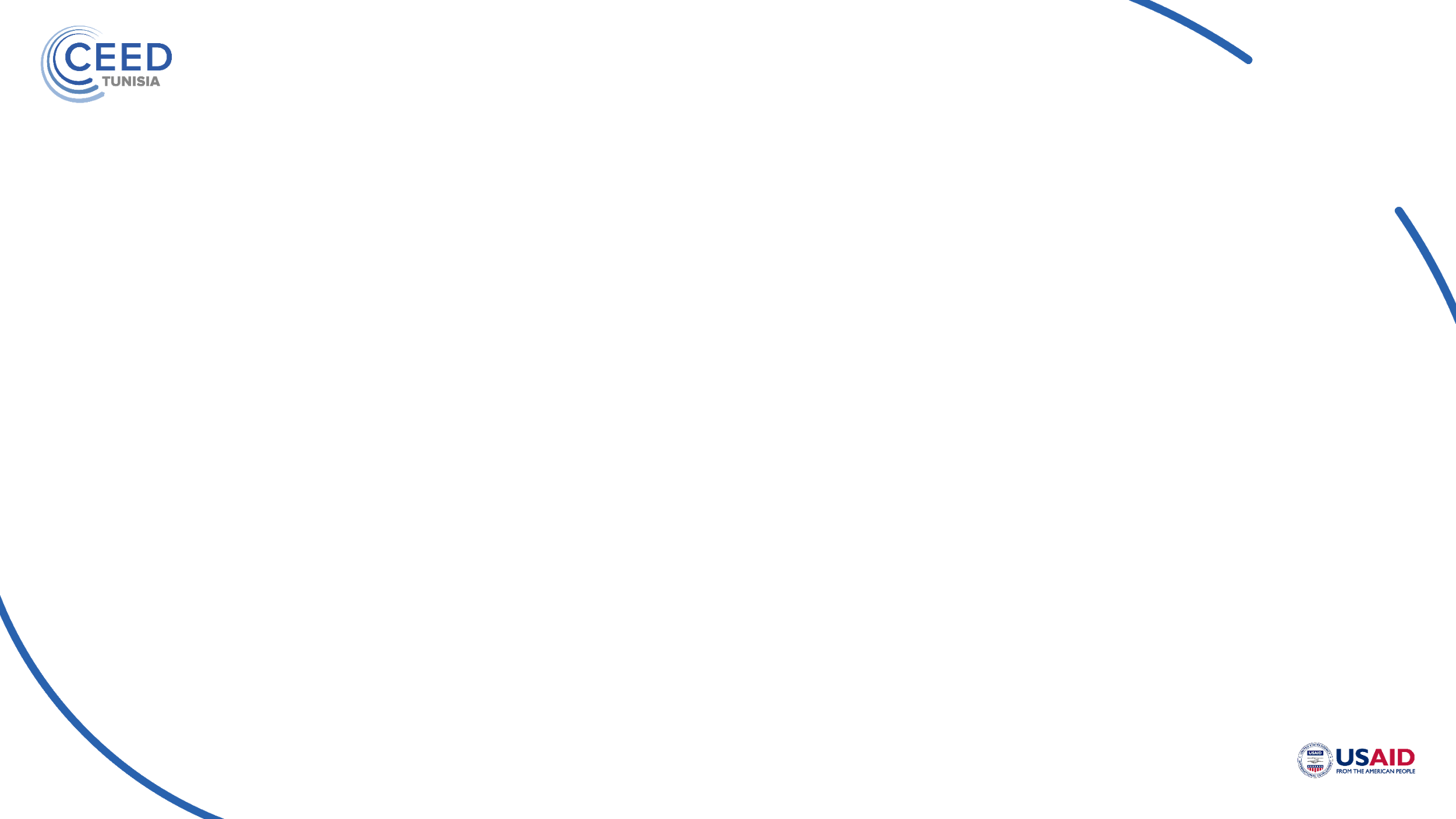 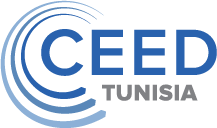 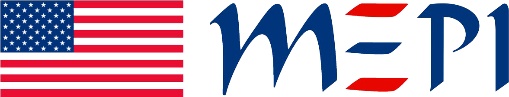 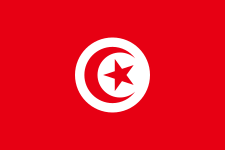 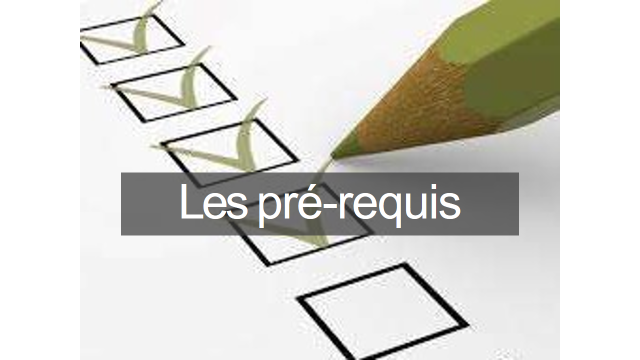 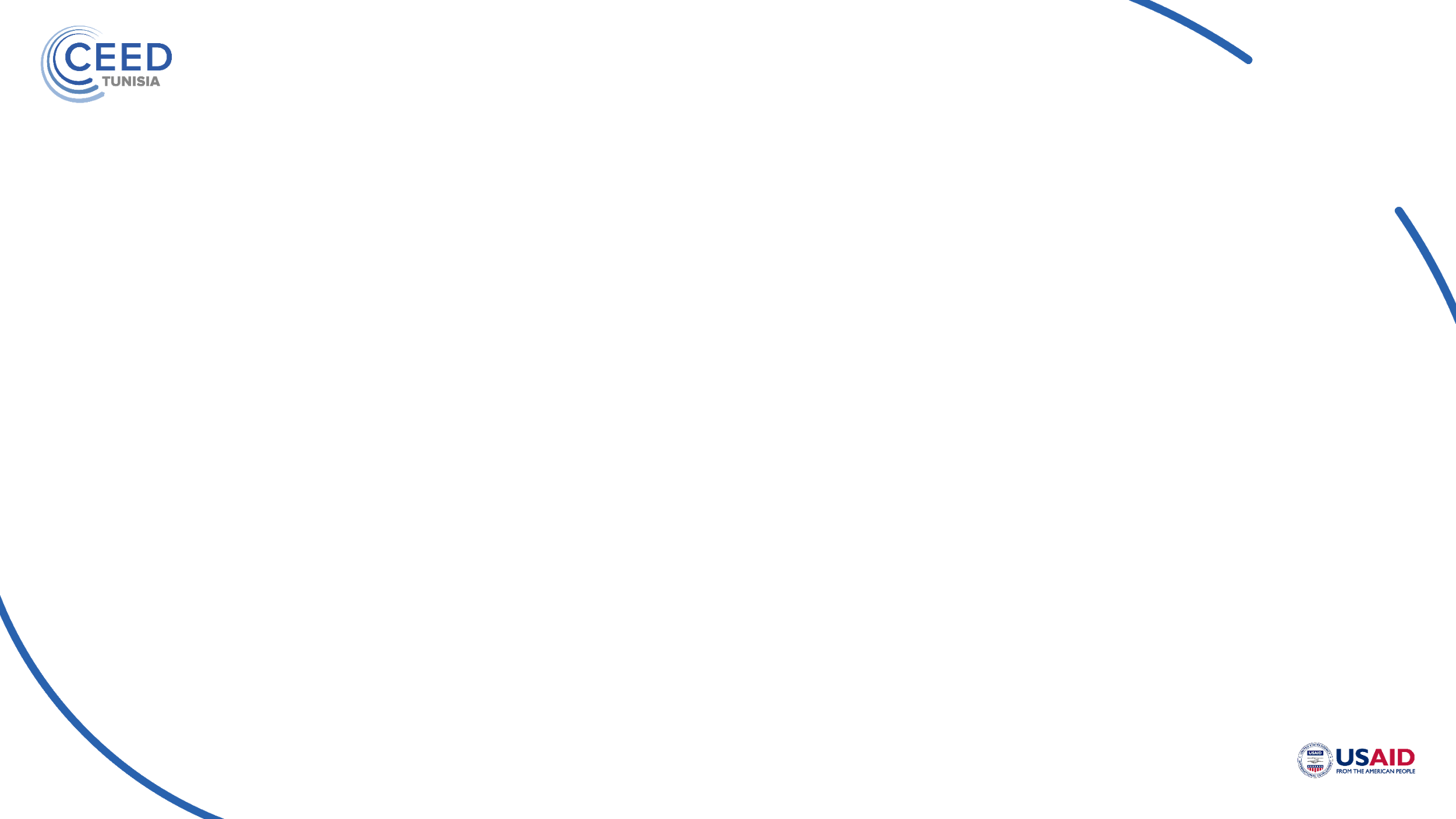 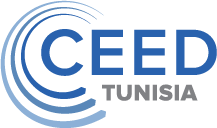 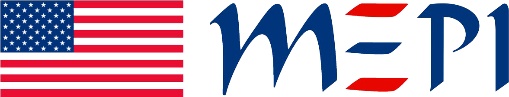 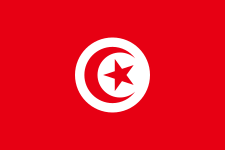 1.	Une offre / Un concept
Une liste de questions d’accroche, chiffres clefs,  événements qui permettent d’interpeler  l’interlocuteur
Connaitre ses avantages concurrentiels
Connaitre son marché
Des supports de com’ adaptés (site web, accroche email,  présentation, brochures, fiches-produits, vidéos/tutoriels, cartes de visite,  CGV…)
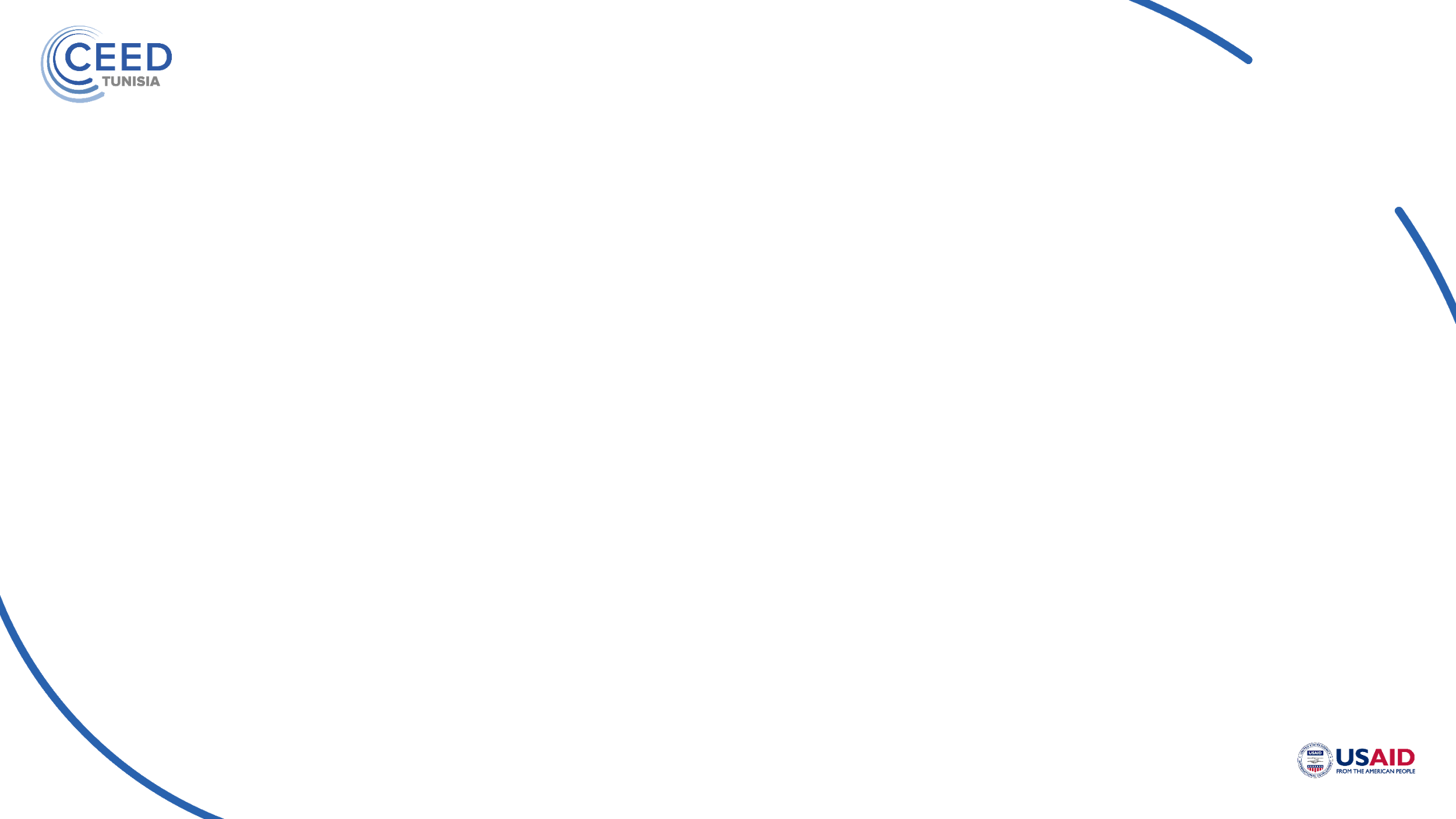 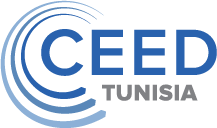 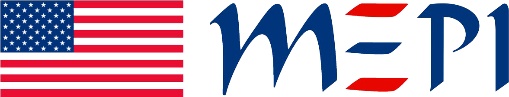 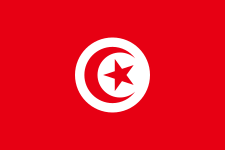 Un objet…
Imaginez que c’est le seul objet dans cette salle et que
tout le monde le veuille.
Vous avez 30 secondes pour convaincre de vous le  donner pour votre projet.
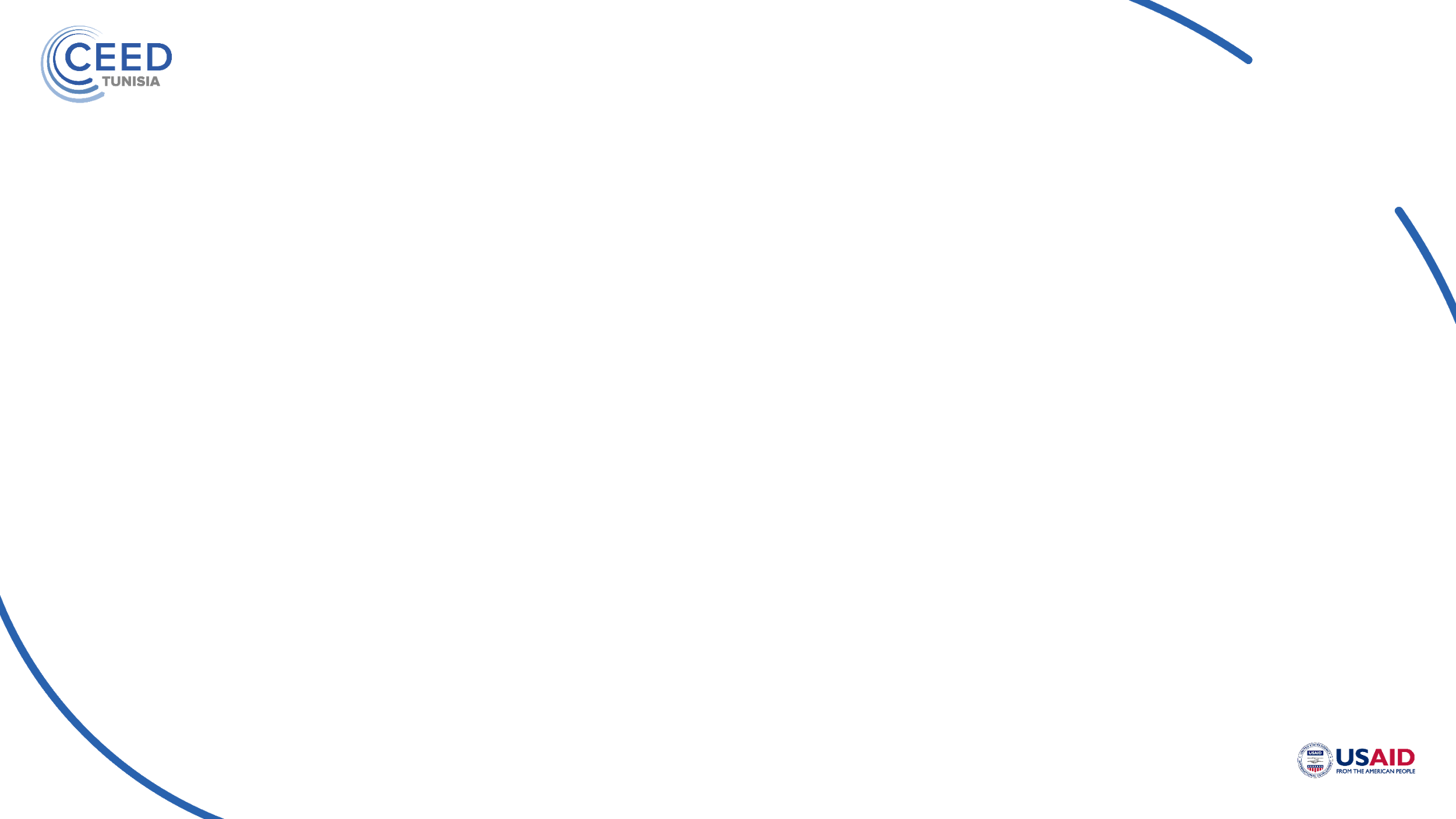 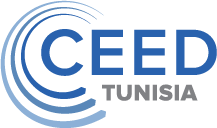 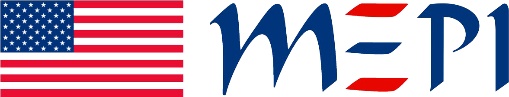 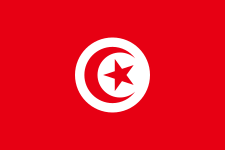 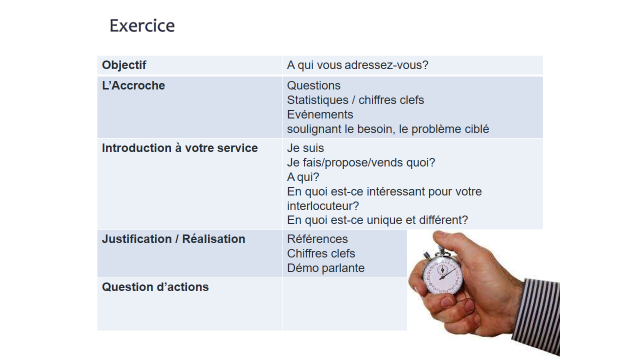 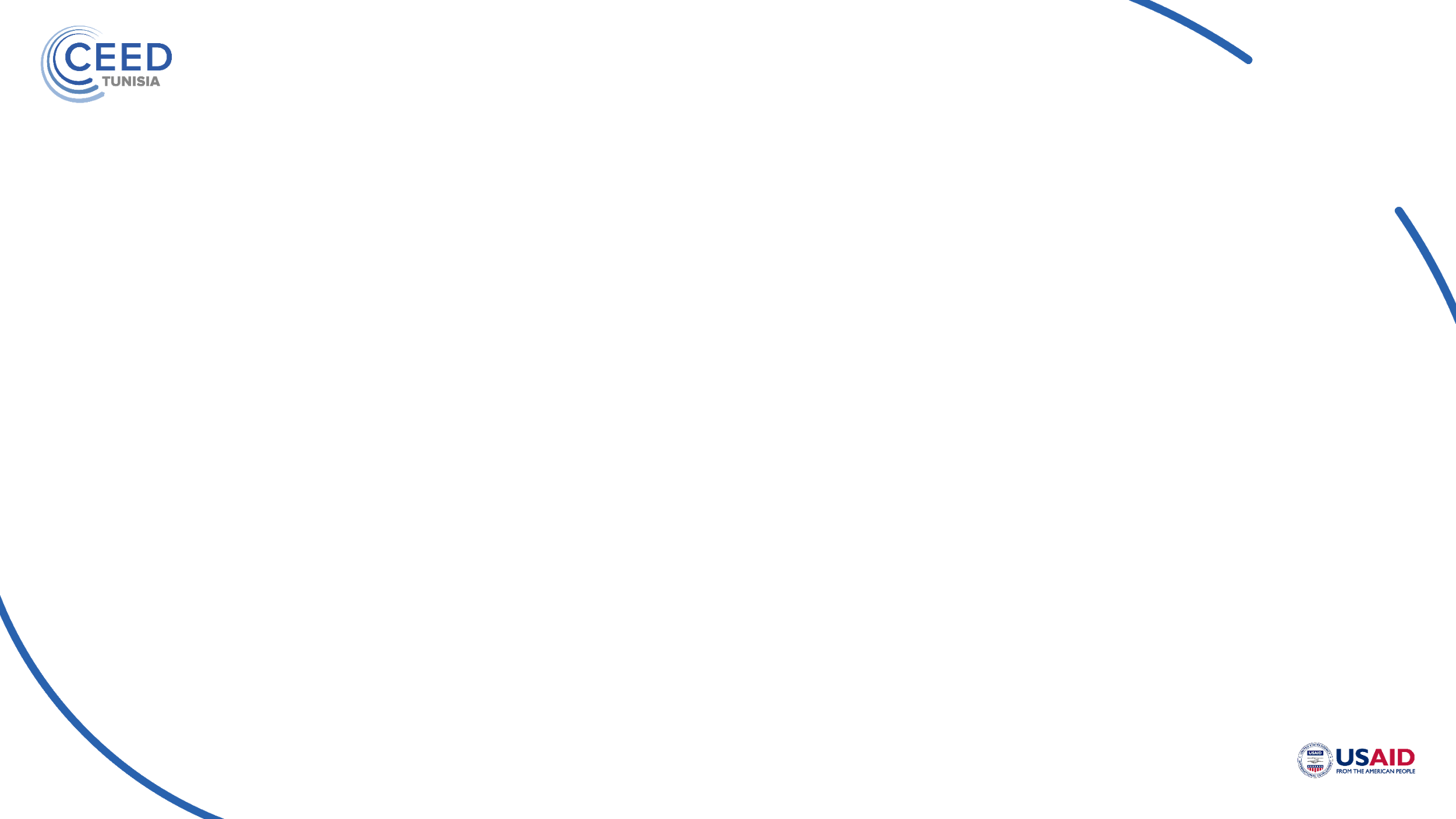 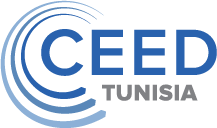 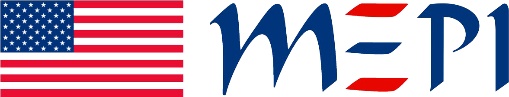 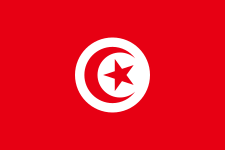 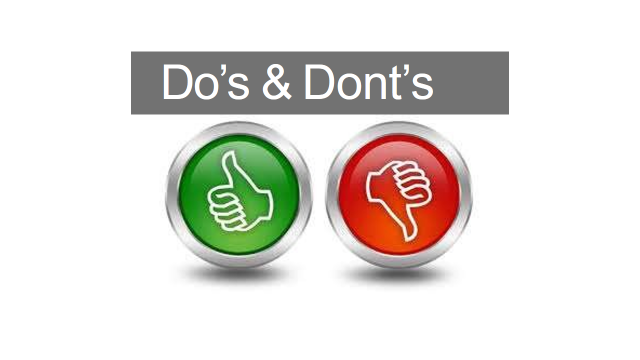 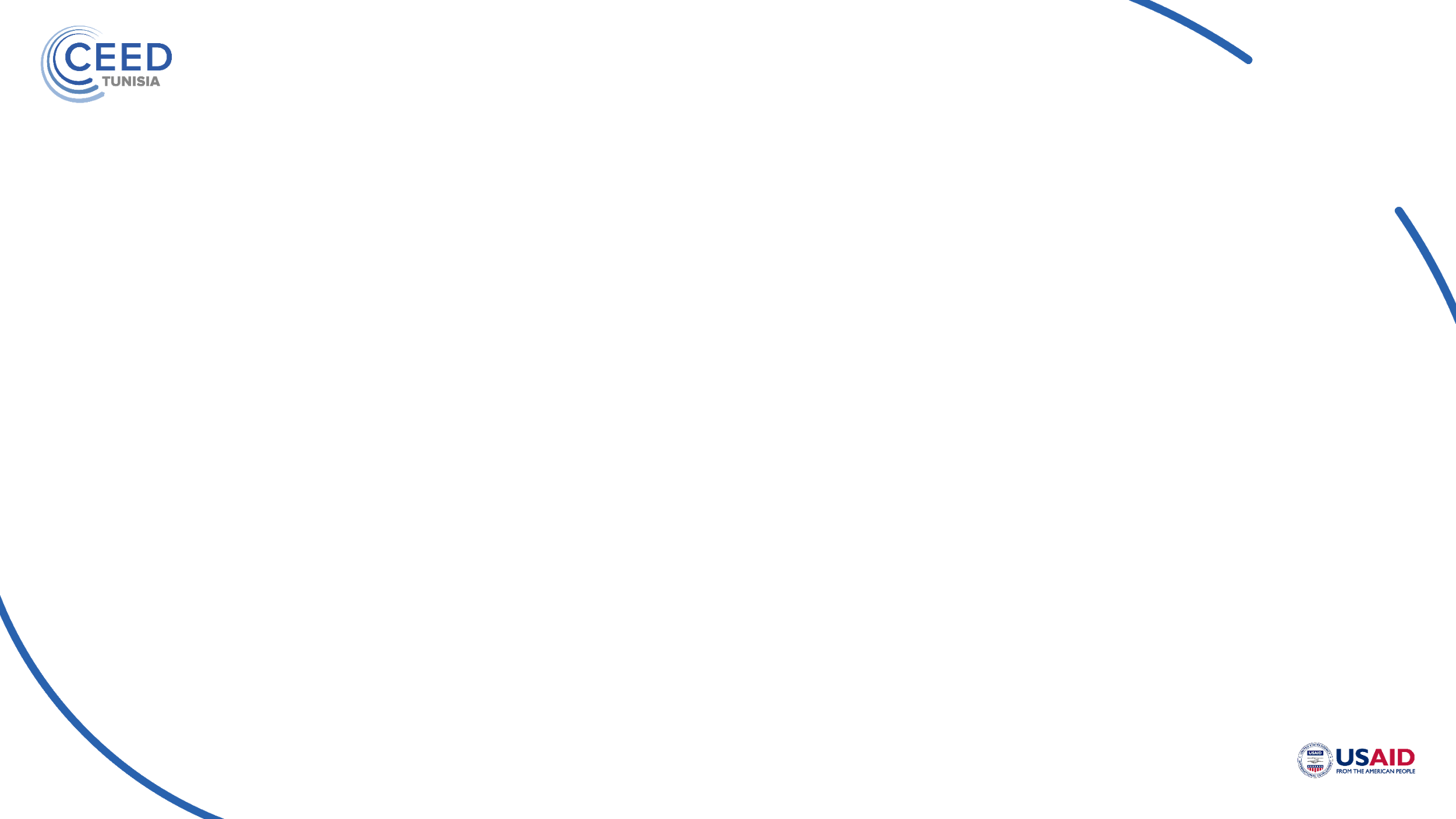 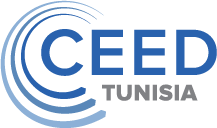 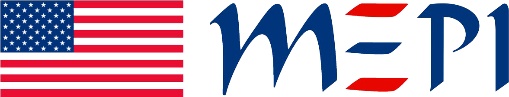 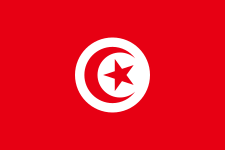 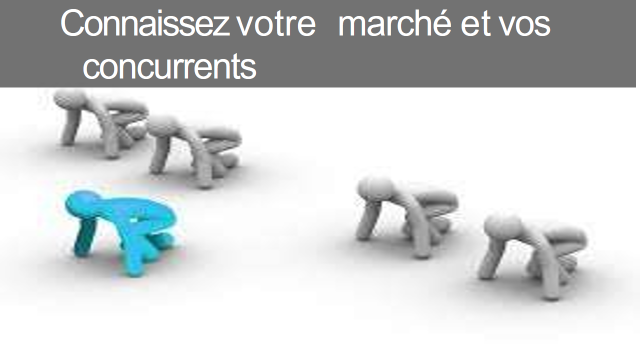 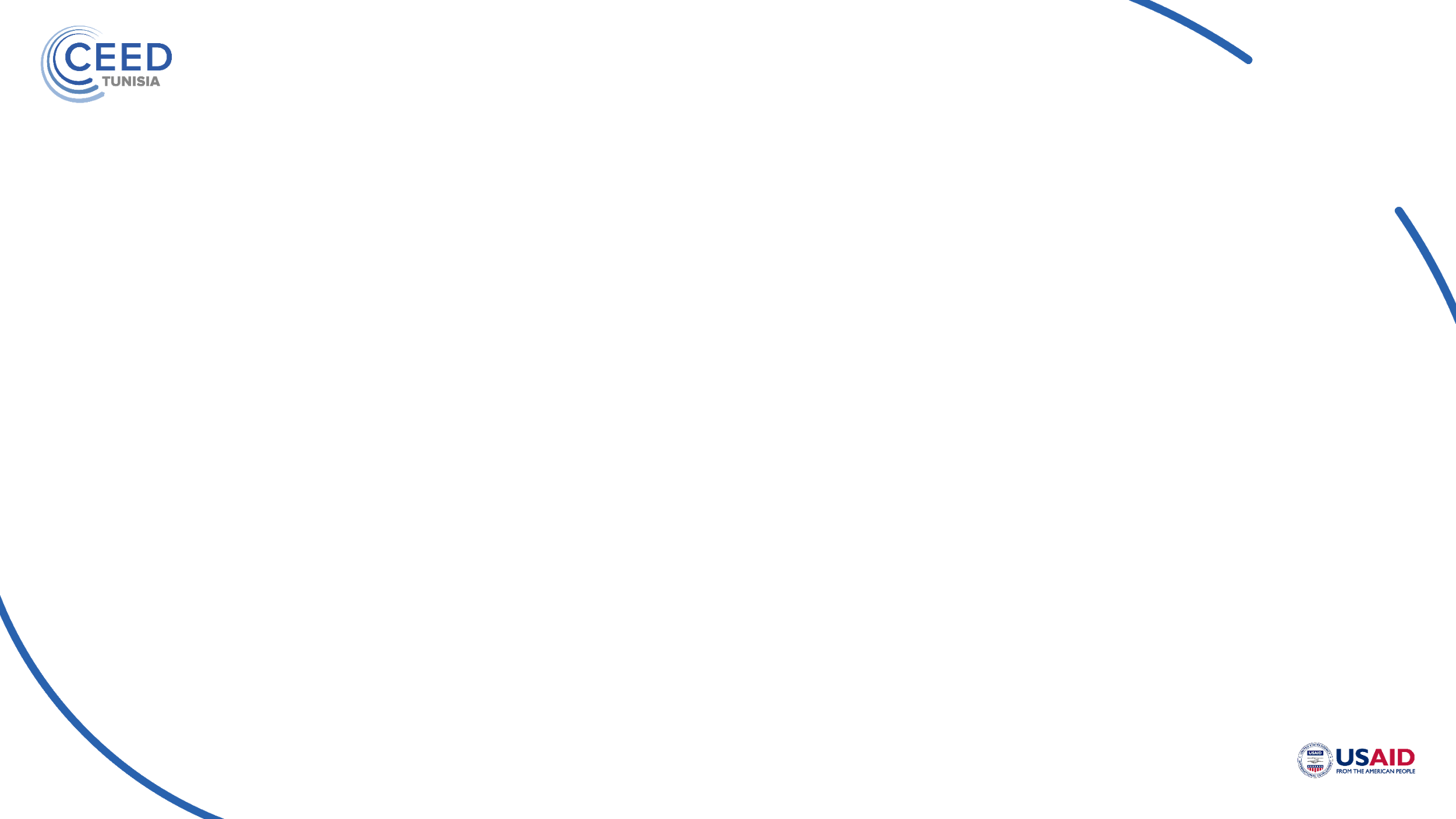 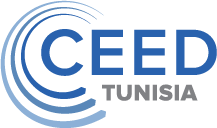 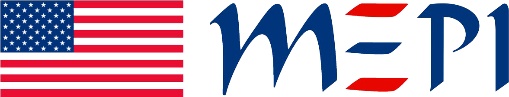 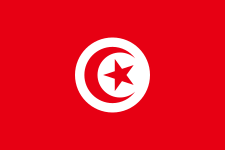 Donnez votre vision
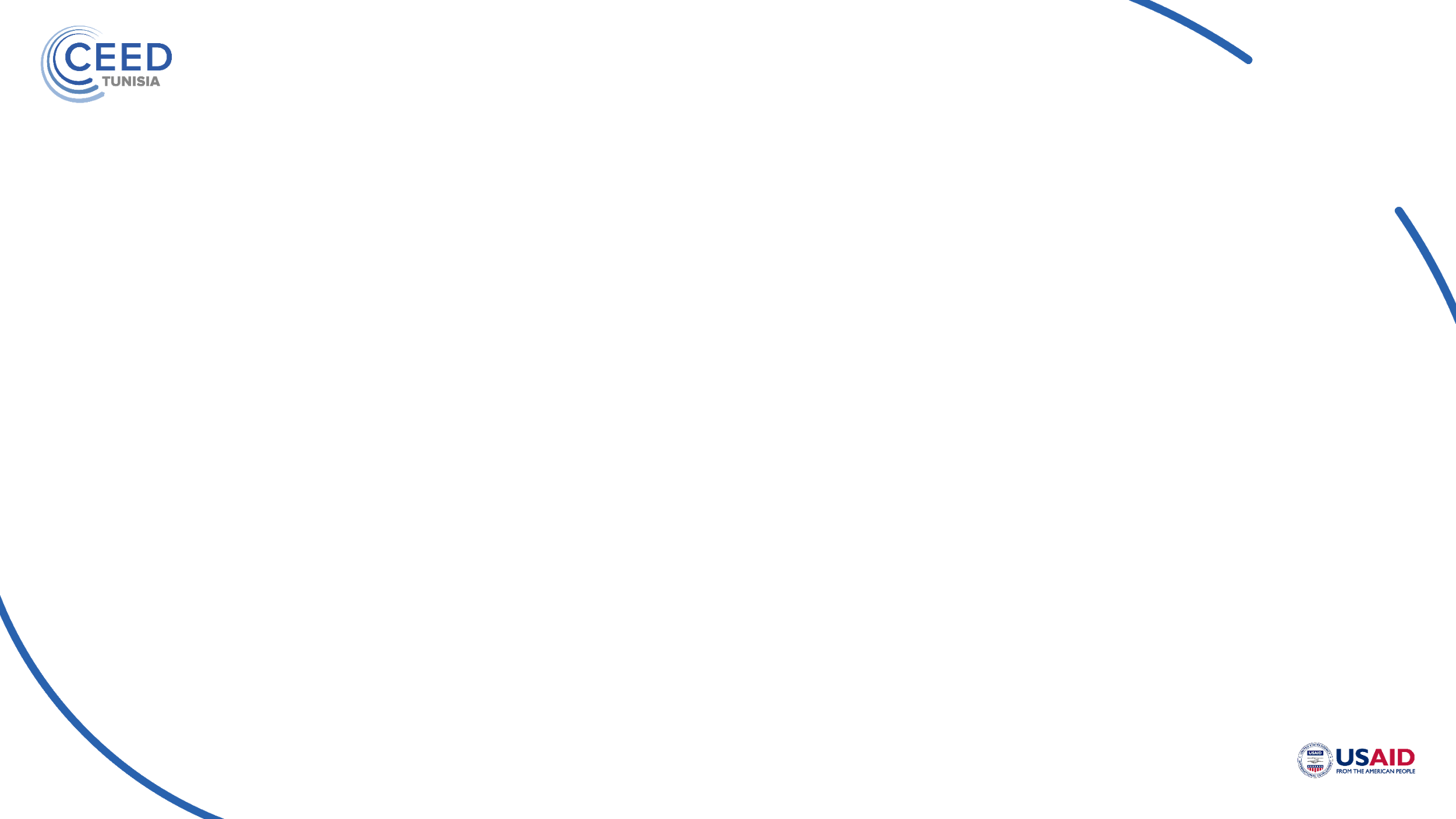 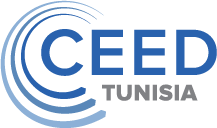 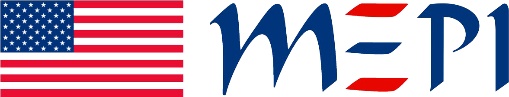 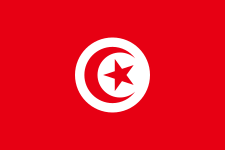 Venez comme vous
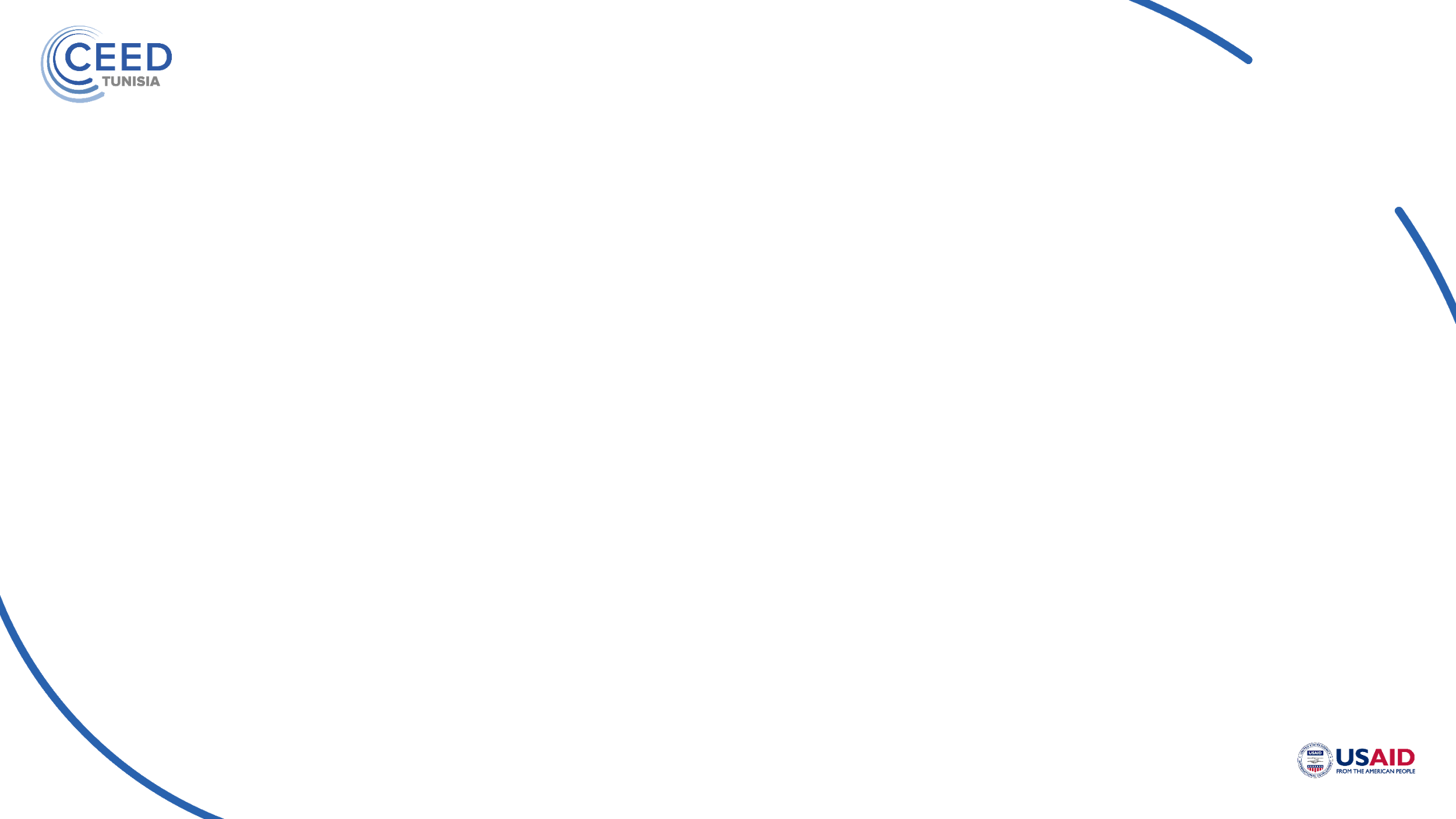 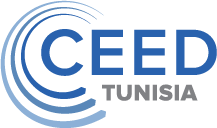 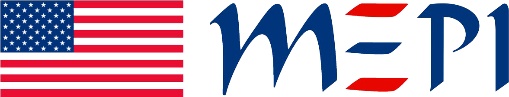 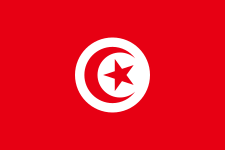 Une image vaut mille mots
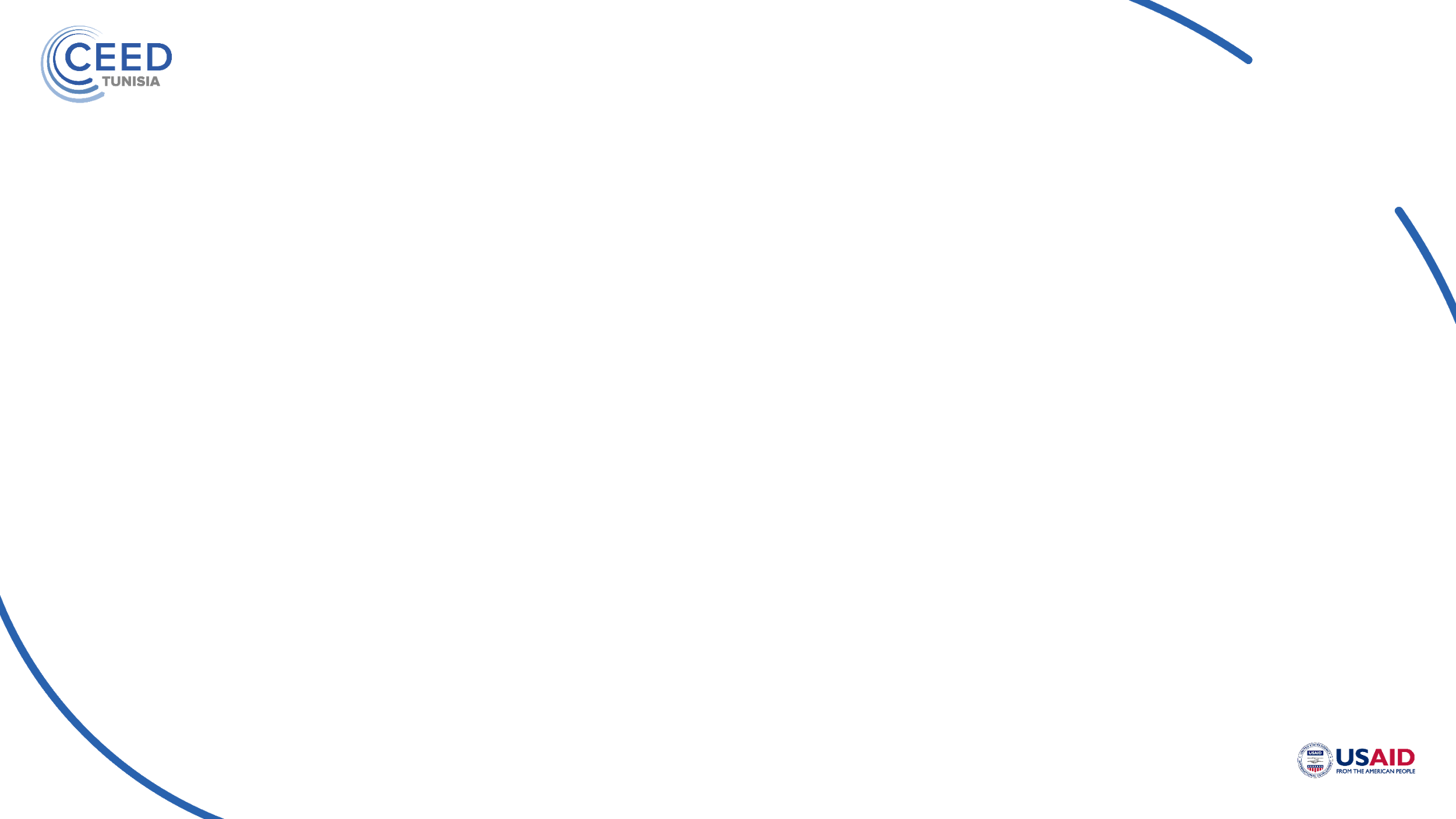 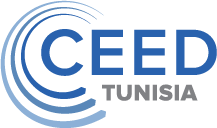 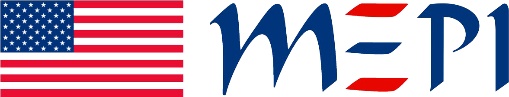 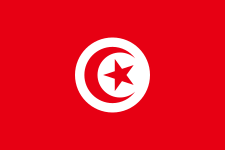 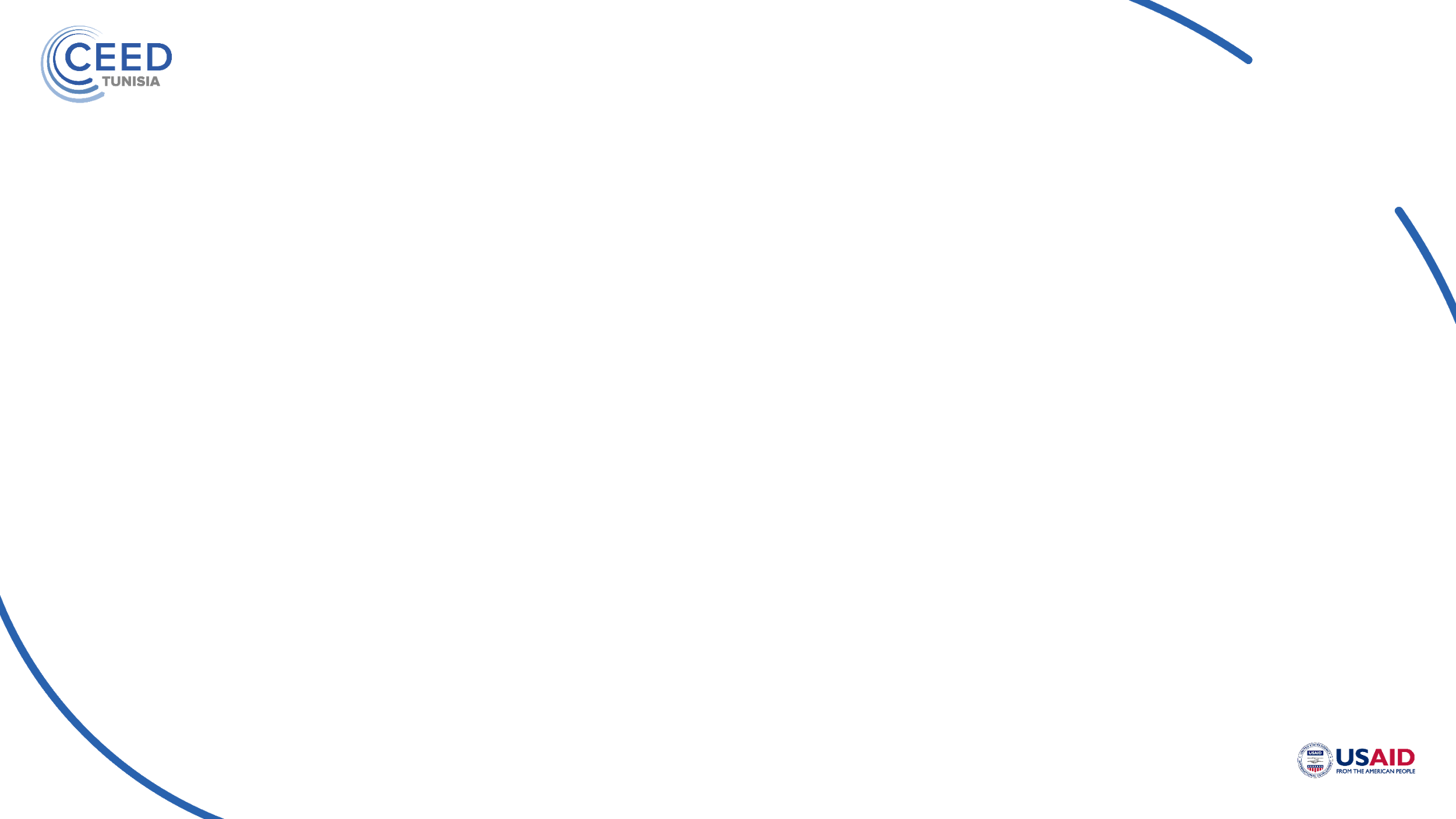 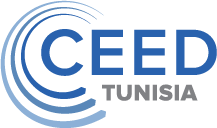 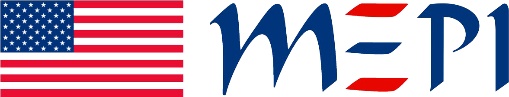 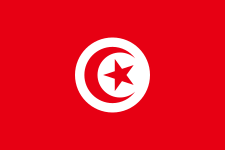 Faites réagir et écoutez
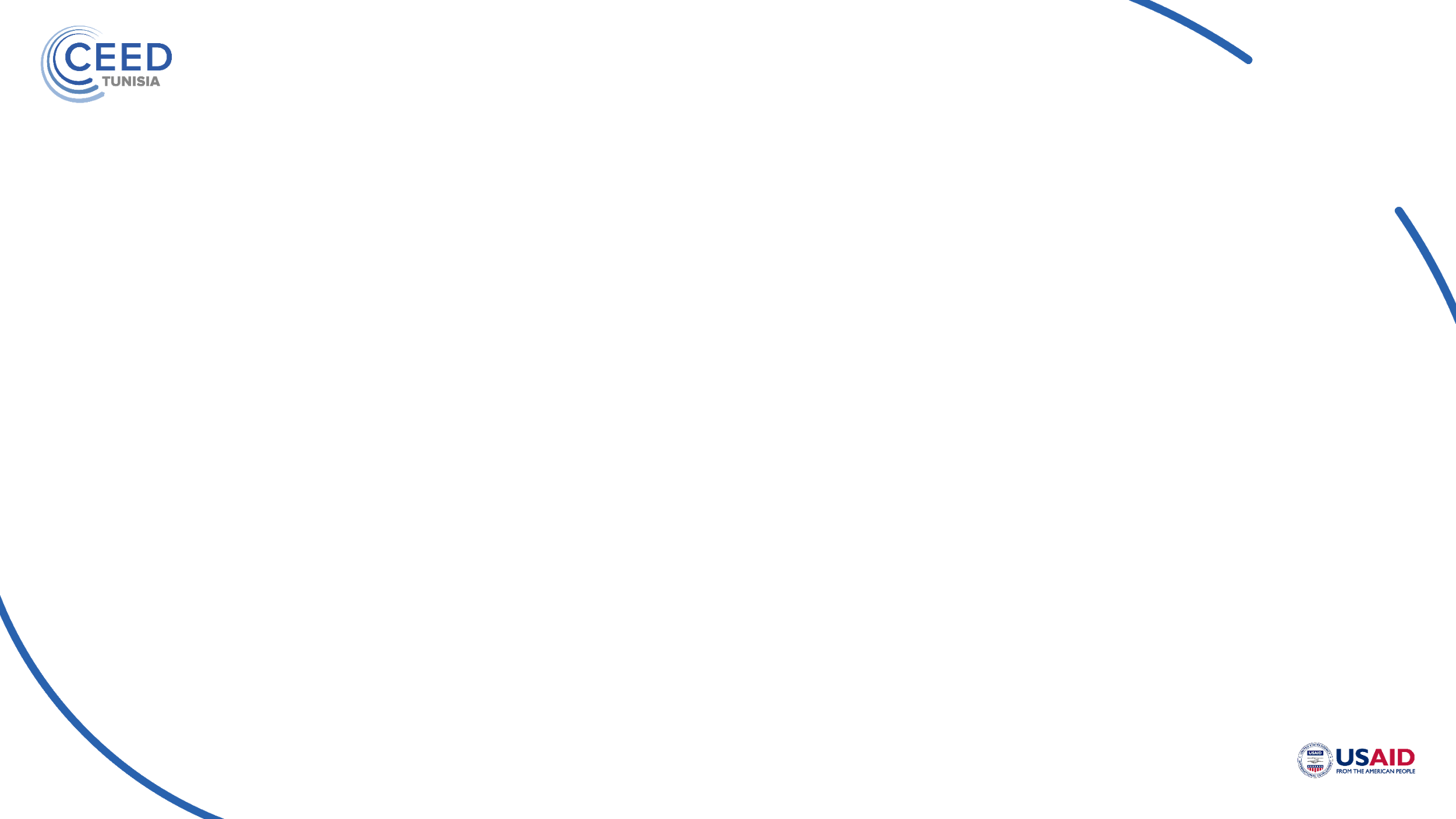 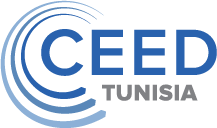 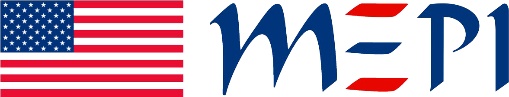 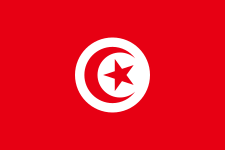 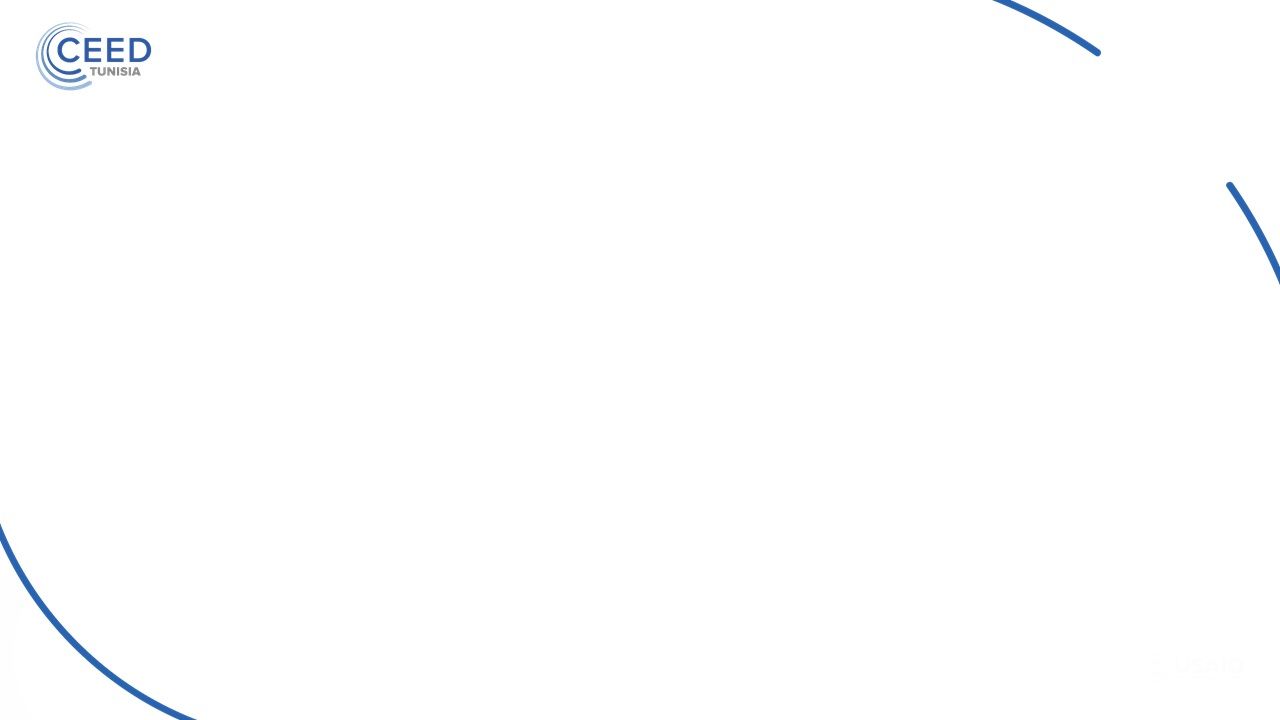 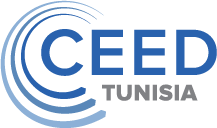 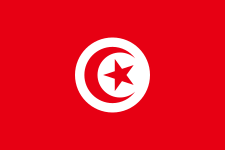 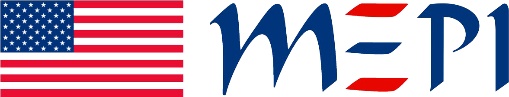 EXERCICES
Pitchons , feedbacks,
 réessayons…
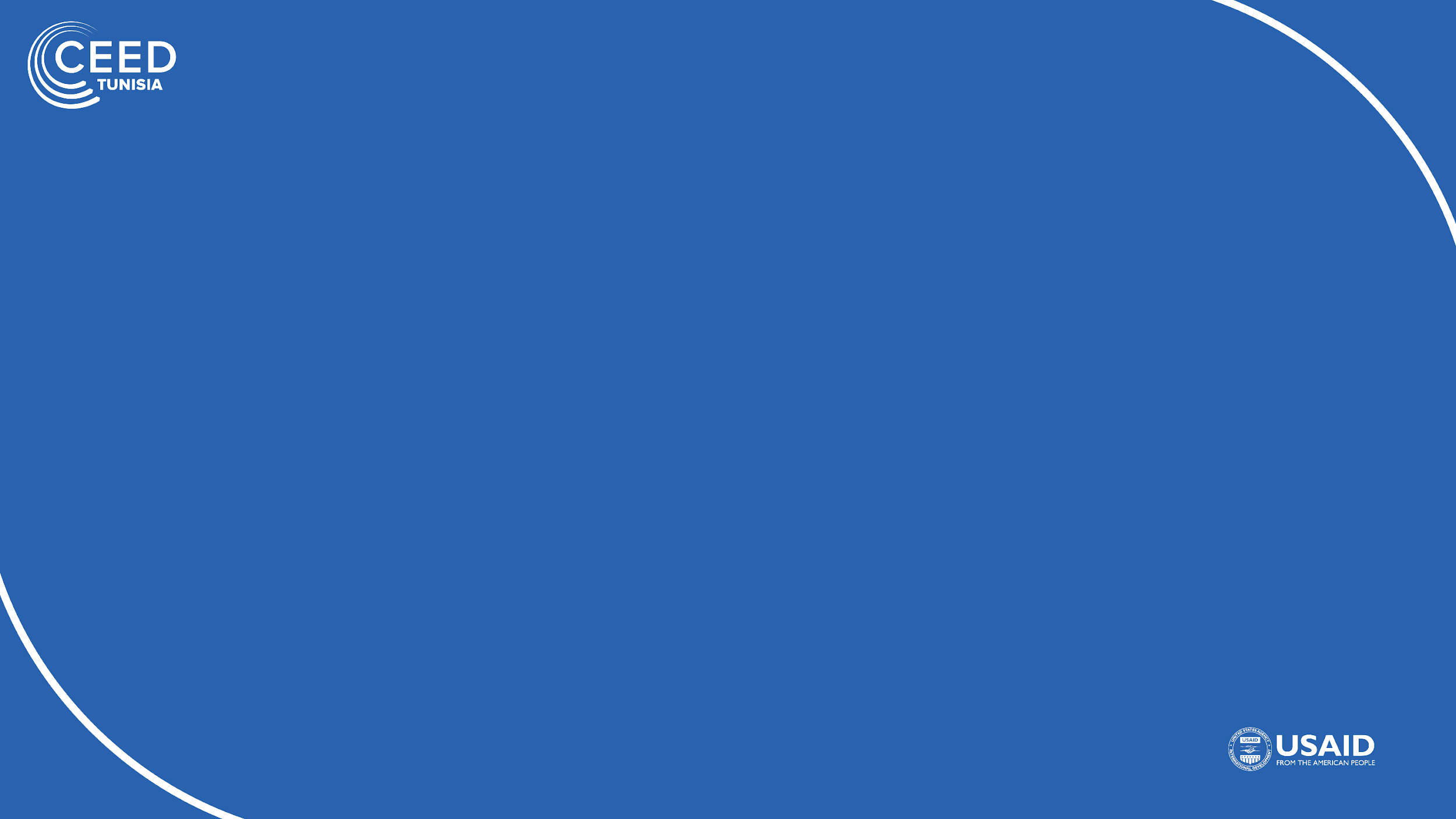 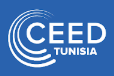 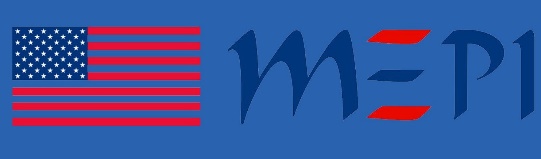 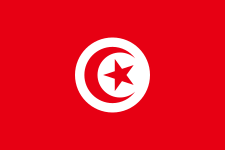 BELLE ENERGIE 
POUR LA SUITE